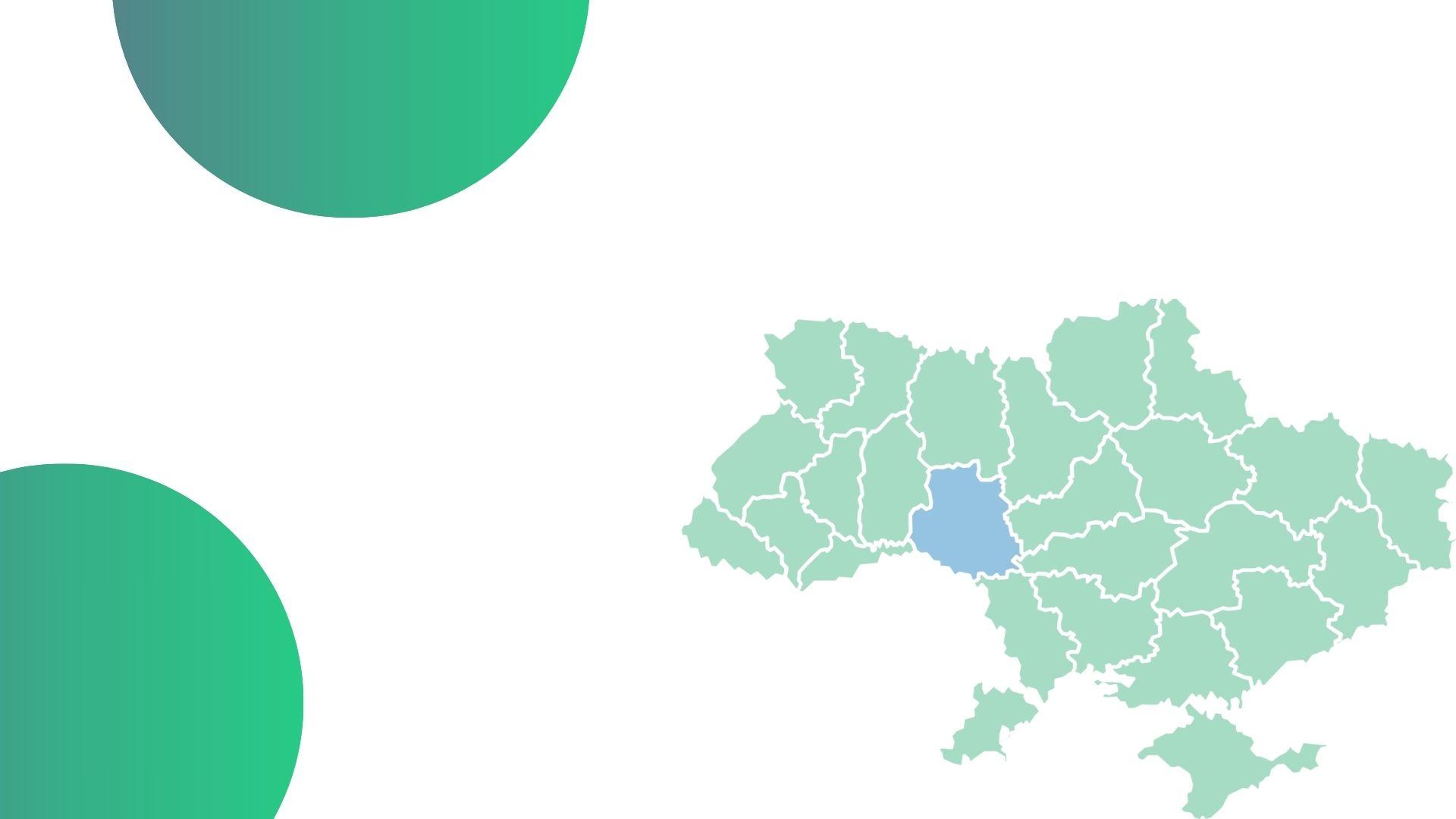 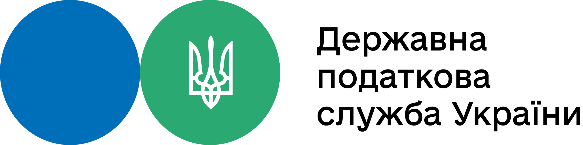 ДЕРЖАВНА ПОДАТКОВА СЛУЖБА УКРАЇНИ 
ГУ ДПС у Вінницькій області
ПОДАННЯ ТАБЛИЦІ ДАНИХ ПЛАТНИКА ПОДАТКУ
[Speaker Notes: по можливості вставити картинки карта Вінницької області і зробити щоб текст поступово появлявся з ліва на право]
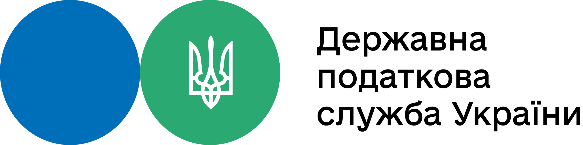 ДЕРЖАВНА ПОДАТКОВА СЛУЖБА УКРАЇНИ 
ГУ ДПС у Вінницькій області
ГУ ДПС У ВІННИЦЬКІЙ ОБЛАСТІ
РЕКОМЕНДУЄ ПОДАТИ
«ТАБЛИЦЮ ДАНИХ ПЛАТНИКА ПОДАТКУ НА ДОДАНУ ВАРТІСТЬ»
(ФОРМА J/F1312303) ПЛАТНИКАМ ПДВ, ЯКІ ЗДІЙСНЮЮТЬ ДІЯЛЬНІСТЬ ПОВ’ЯЗАНУ ЗОКРЕМА З:
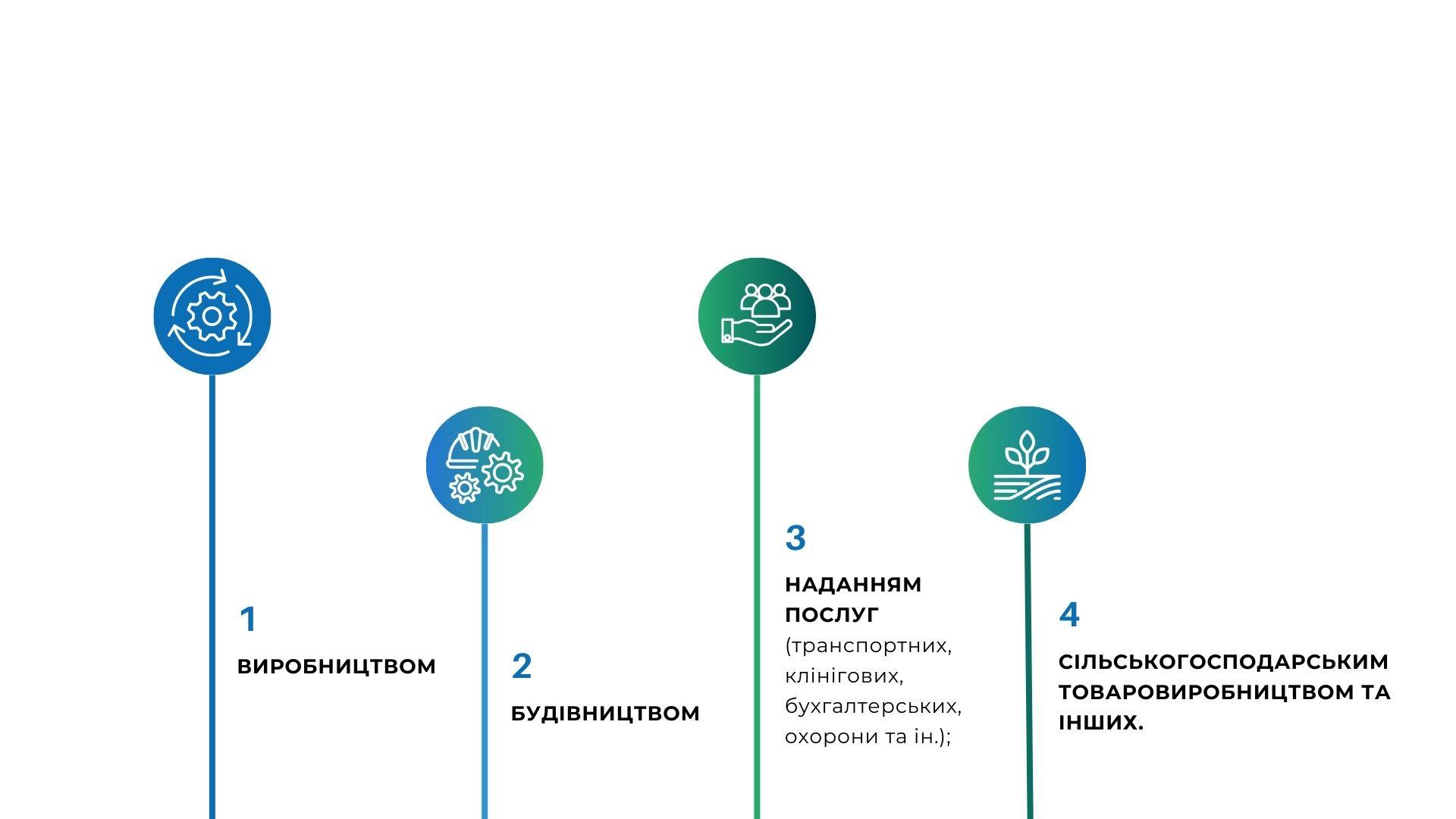 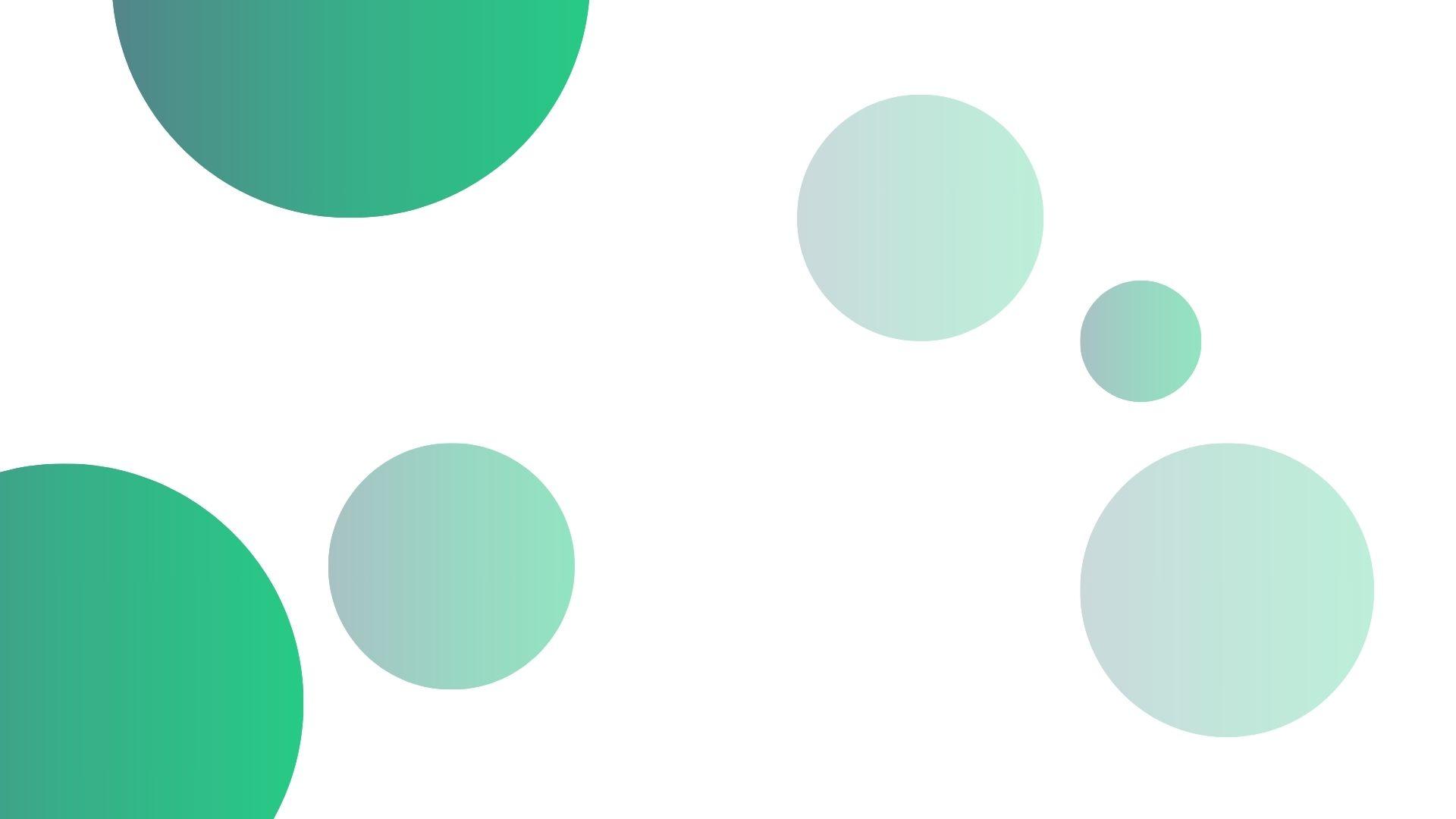 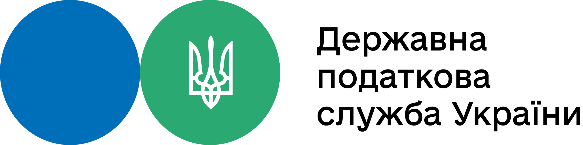 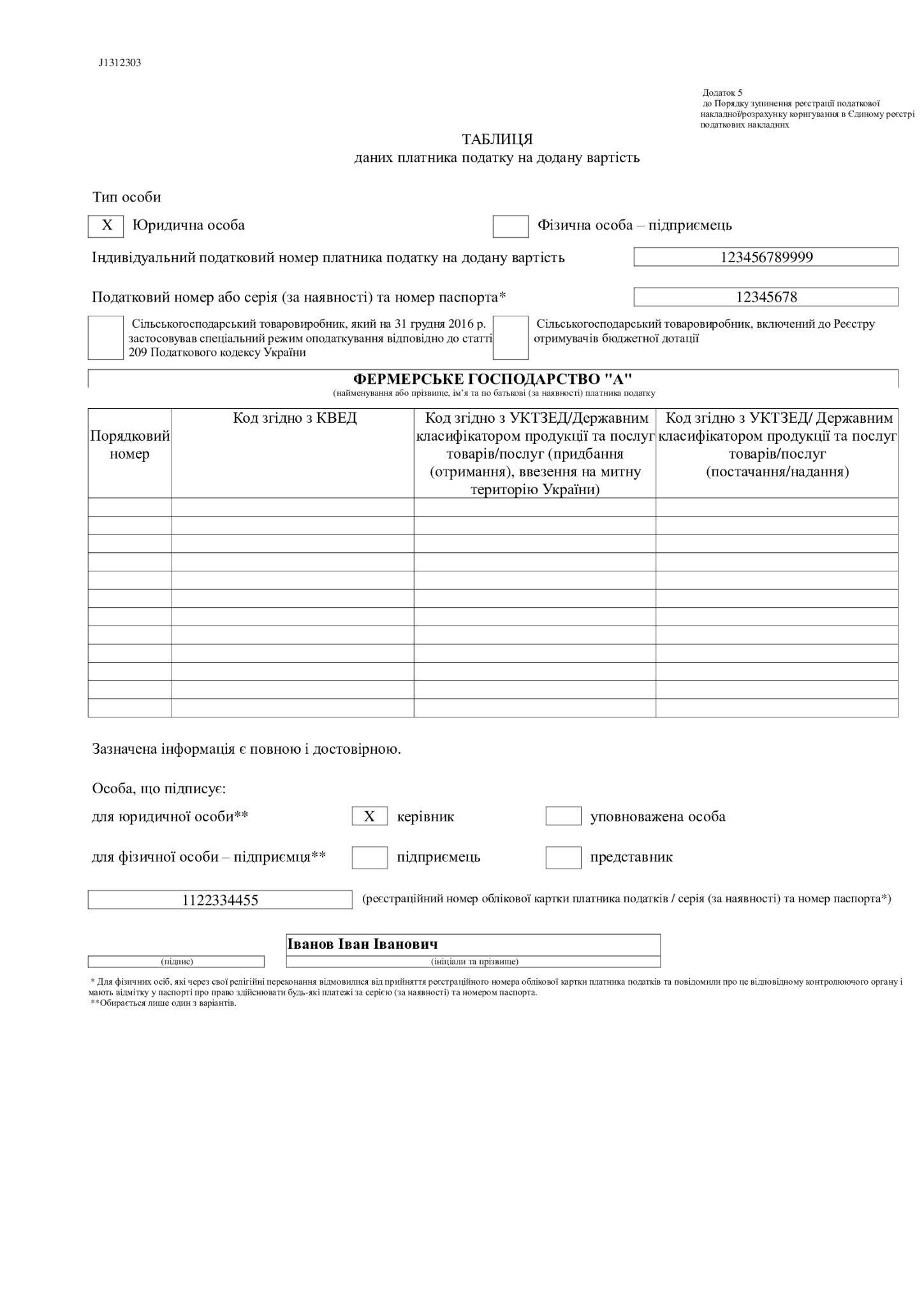 ДЕРЖАВНА ПОДАТКОВА СЛУЖБА УКРАЇНИ 
ГУ ДПС у Вінницькій області
[Speaker Notes: таблиця 1]
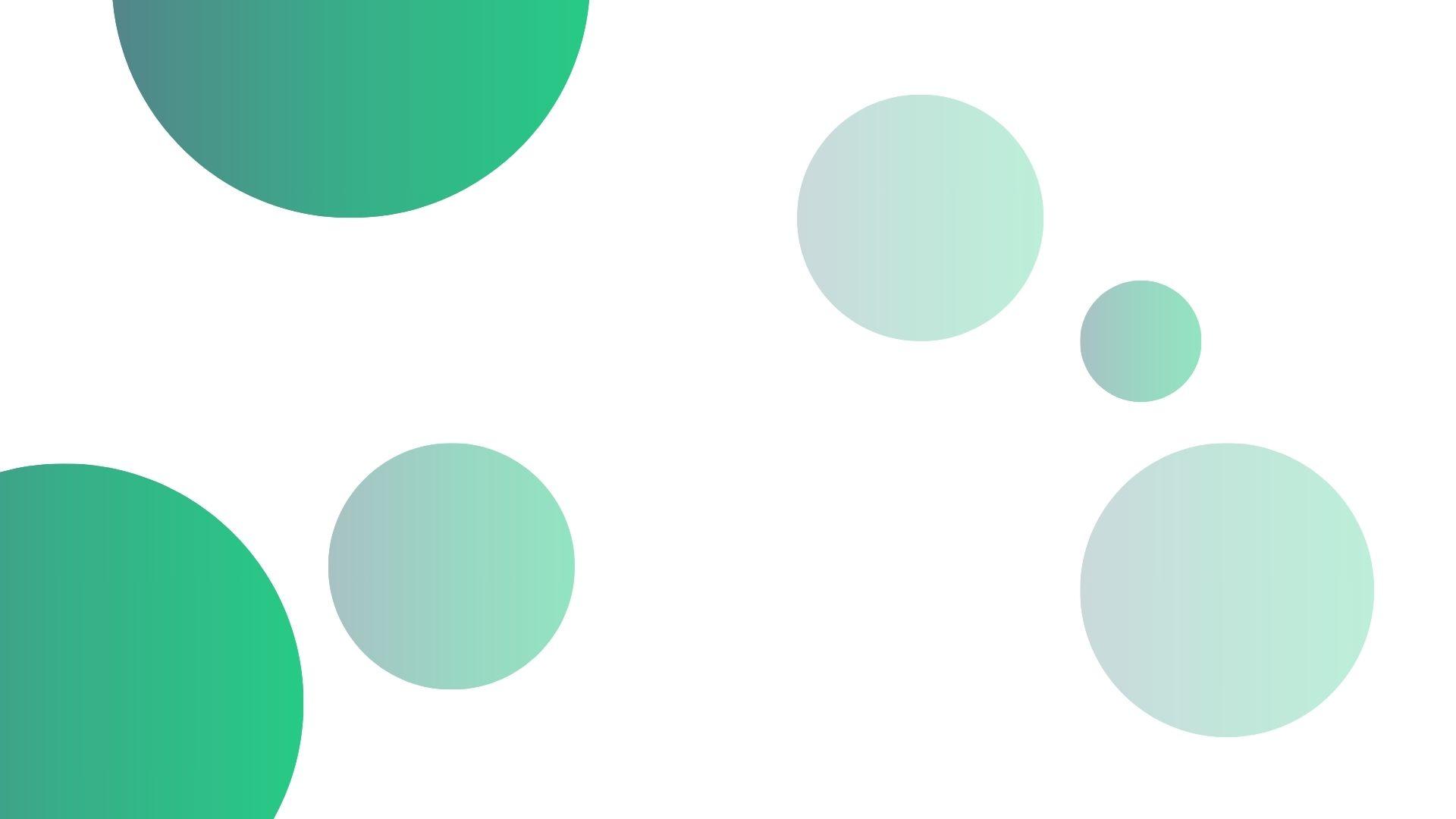 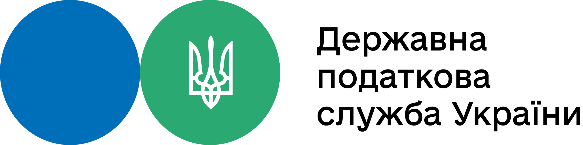 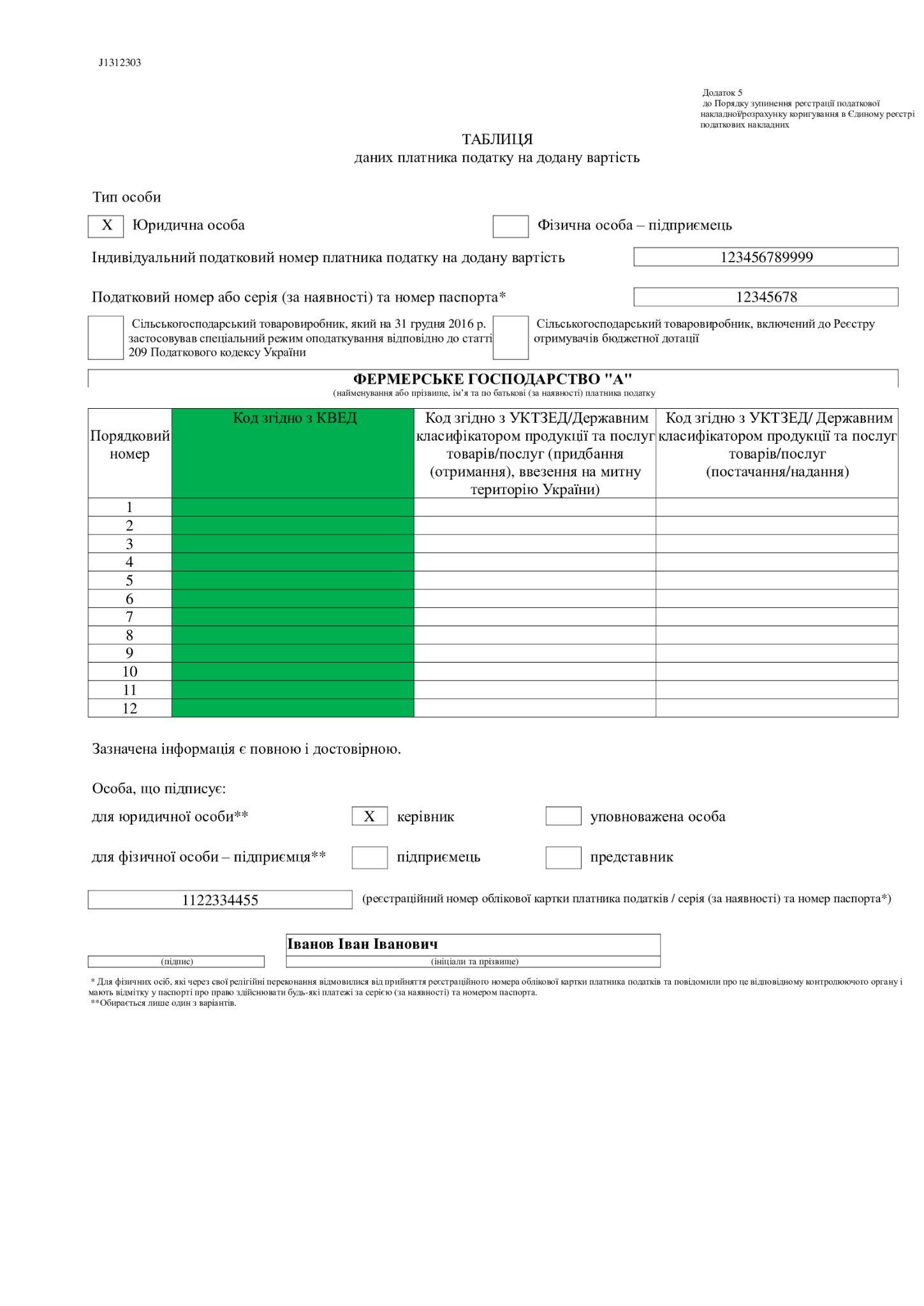 ДЕРЖАВНА ПОДАТКОВА СЛУЖБА УКРАЇНИ 
ГУ ДПС у Вінницькій області
[Speaker Notes: таблиця 2]
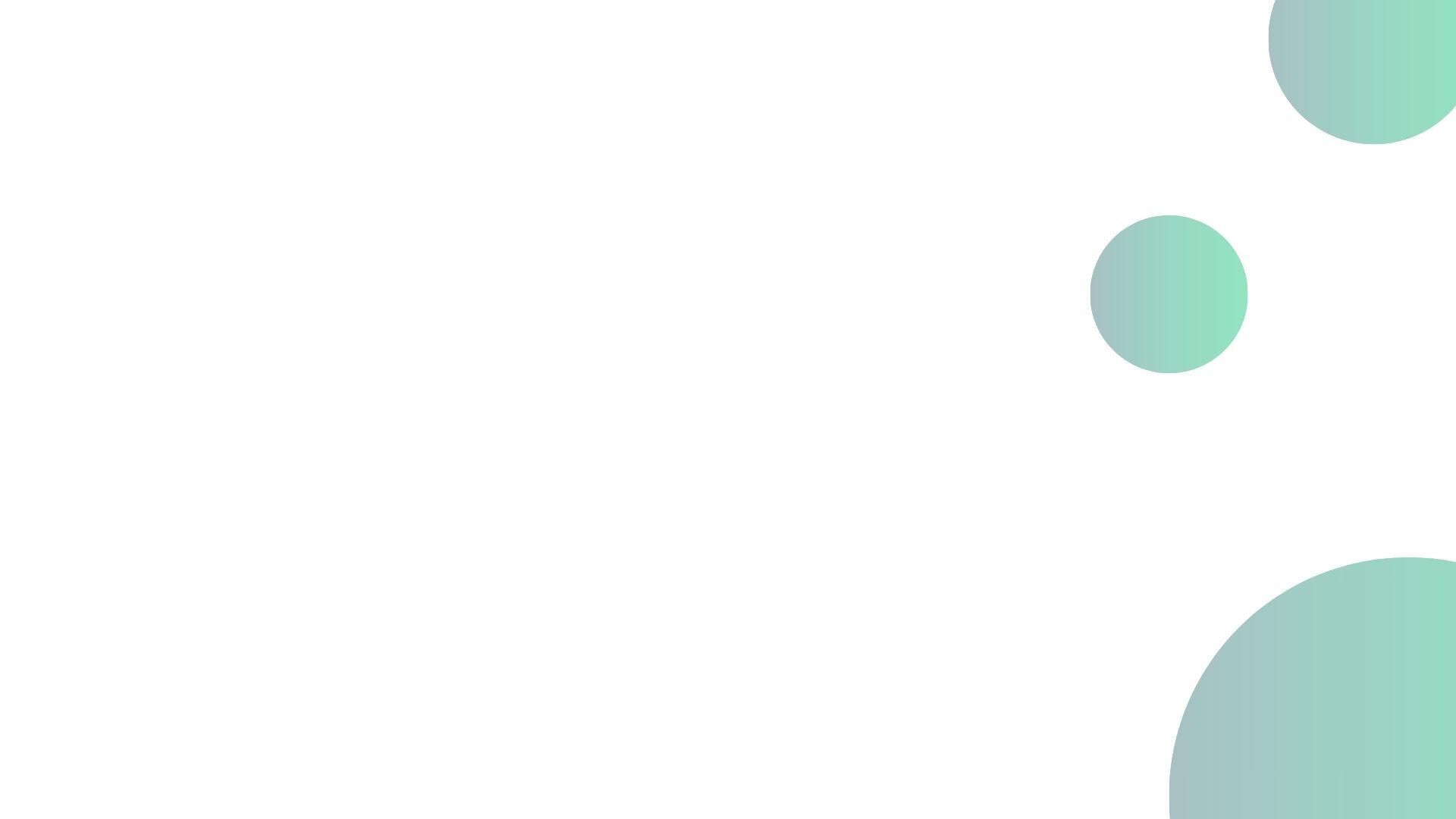 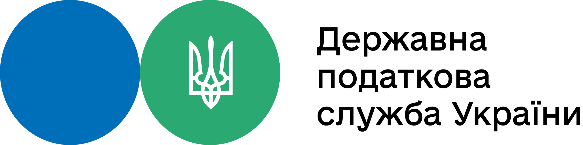 ДЕРЖАВНА ПОДАТКОВА СЛУЖБА УКРАЇНИ 
ГУ ДПС у Вінницькій області
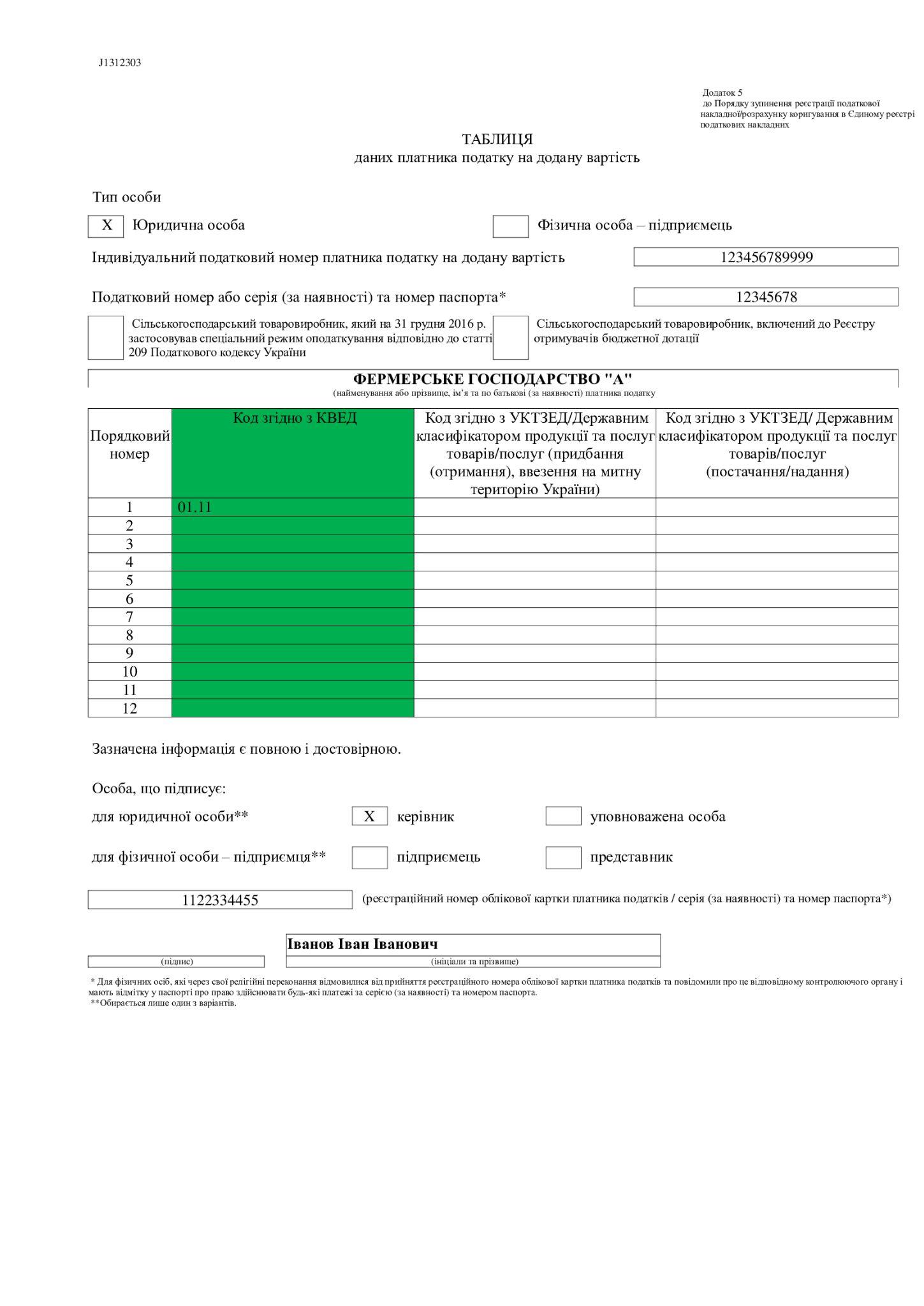 01.11
[Speaker Notes: таблиця 3 в колонці 2 появляється цифри 01.11 та підсвічується червоною стрілкою]
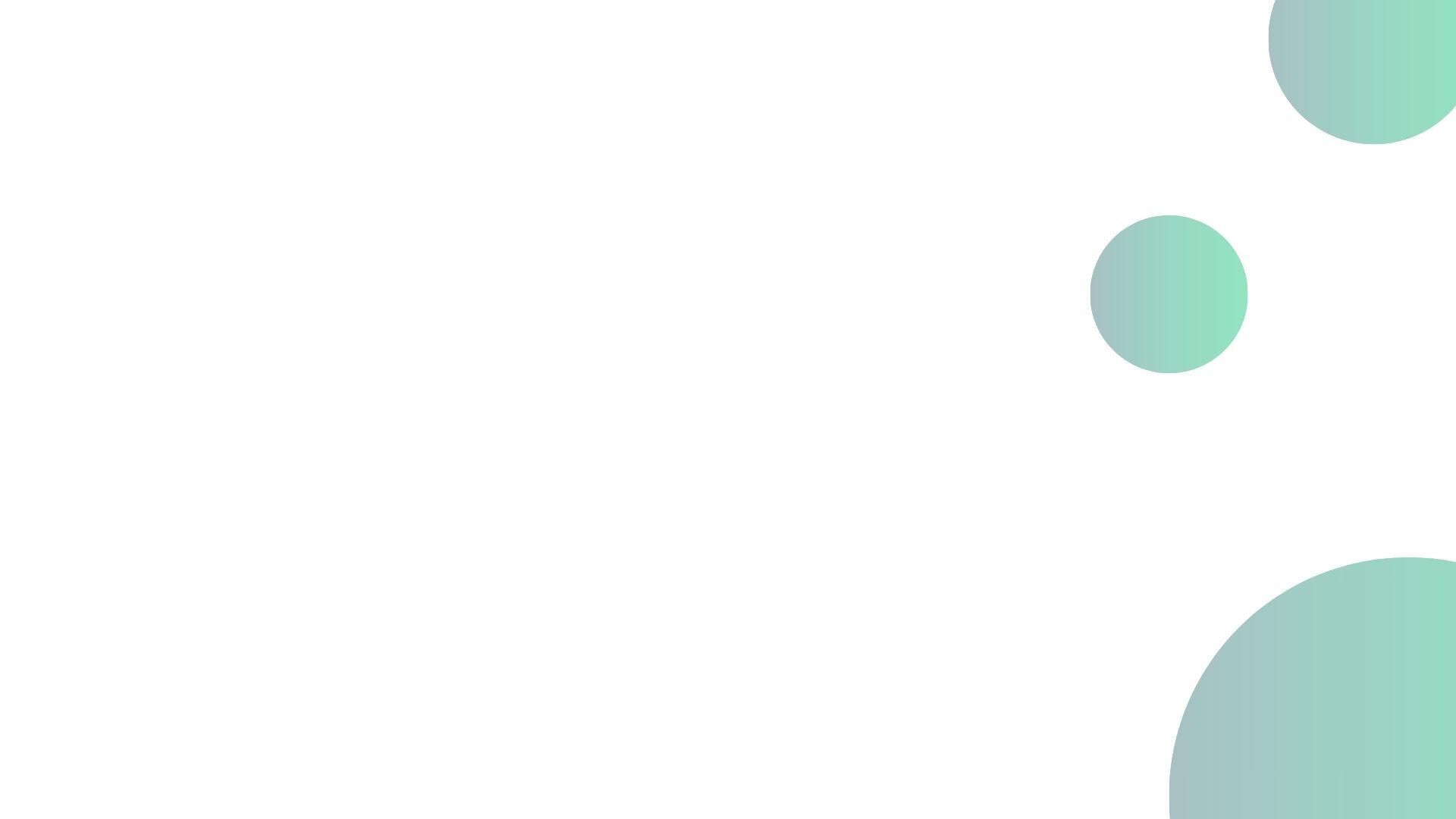 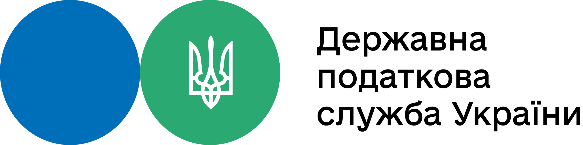 ДЕРЖАВНА ПОДАТКОВА СЛУЖБА УКРАЇНИ 
ГУ ДПС у Вінницькій області
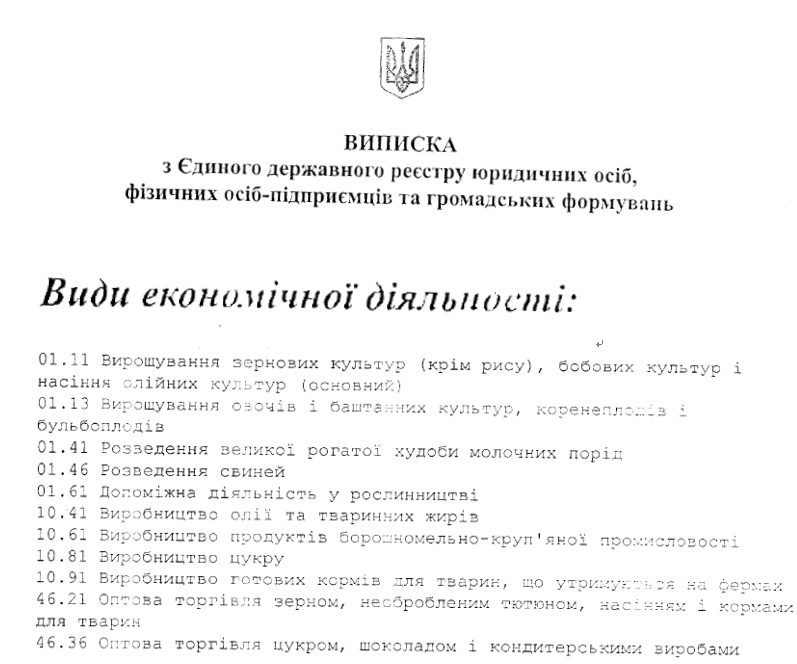 [Speaker Notes: появляється скан 1 на попередньому слайді та підсвічується вди діяльності]
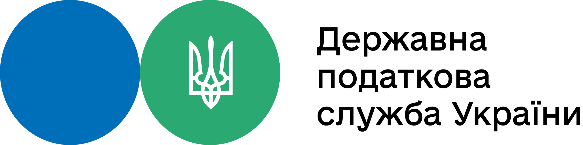 ДЕРЖАВНА ПОДАТКОВА СЛУЖБА УКРАЇНИ 
ГУ ДПС у Вінницькій області
КВЕД 01.11 - ВИРОЩУВАННЯ ЗЕРНОВИХ КУЛЬТУР
КВЕД 10.41 - ВИРОБНИЦТВО ОЛІЇ ТА ЖИРІВ
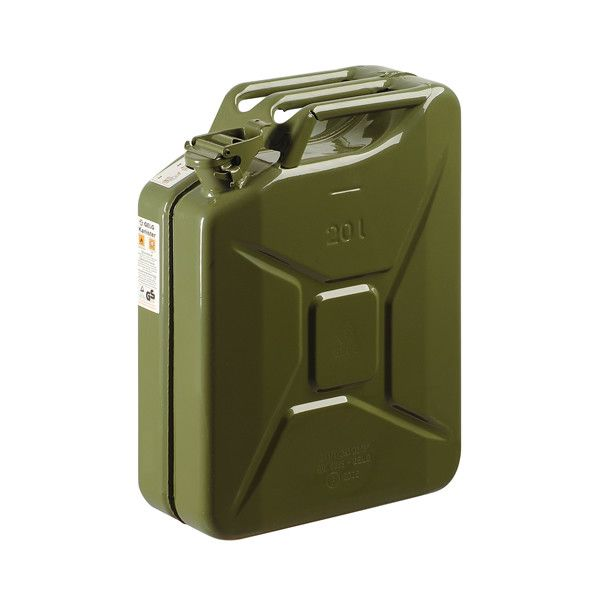 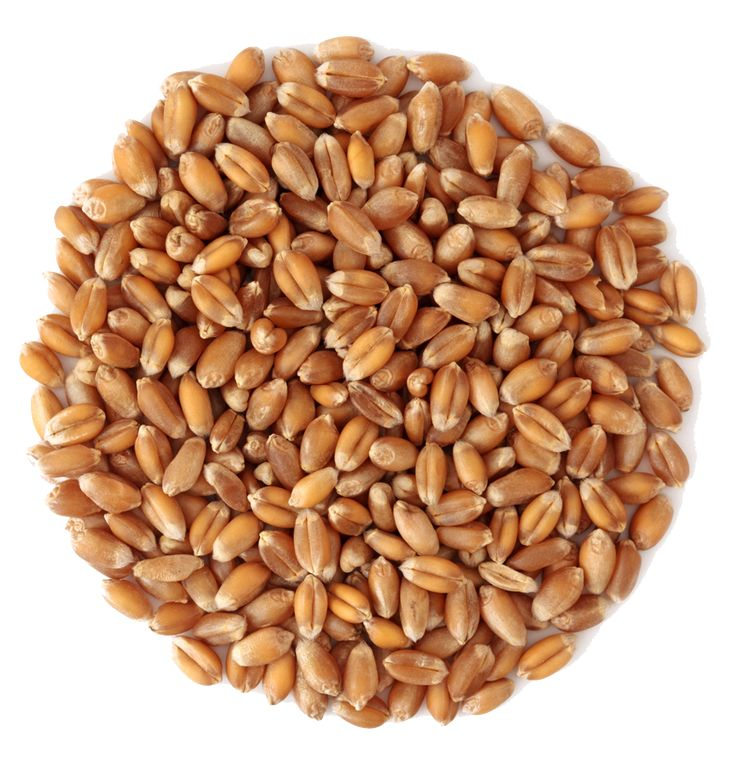 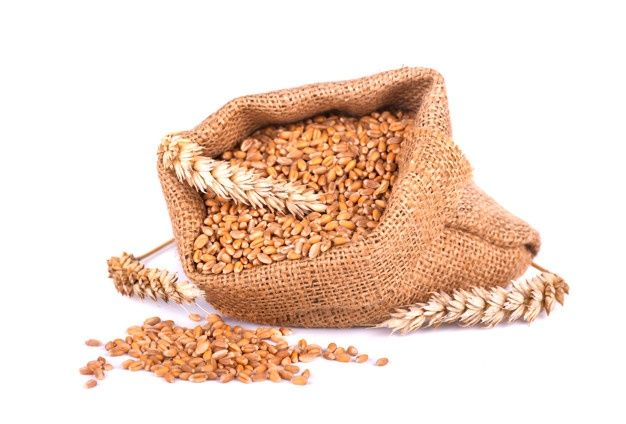 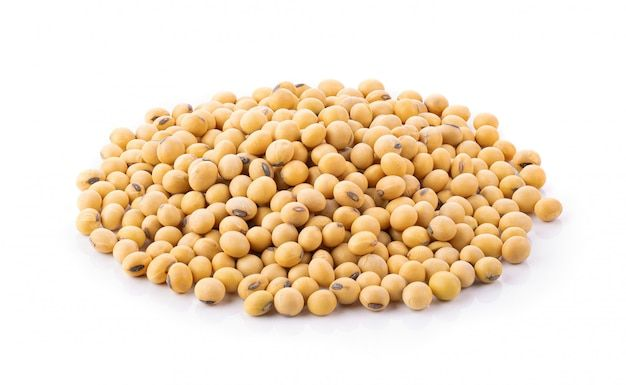 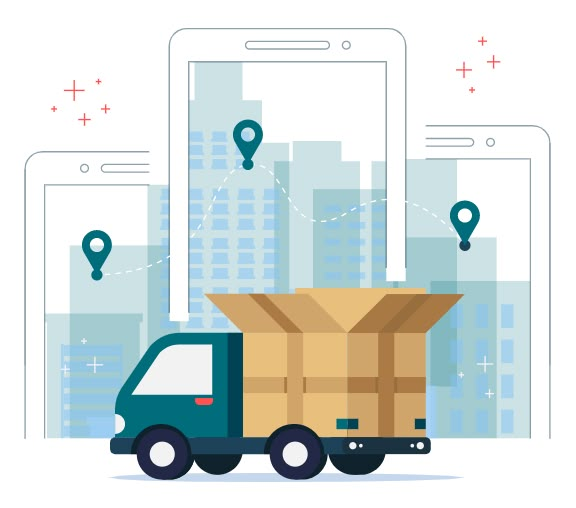 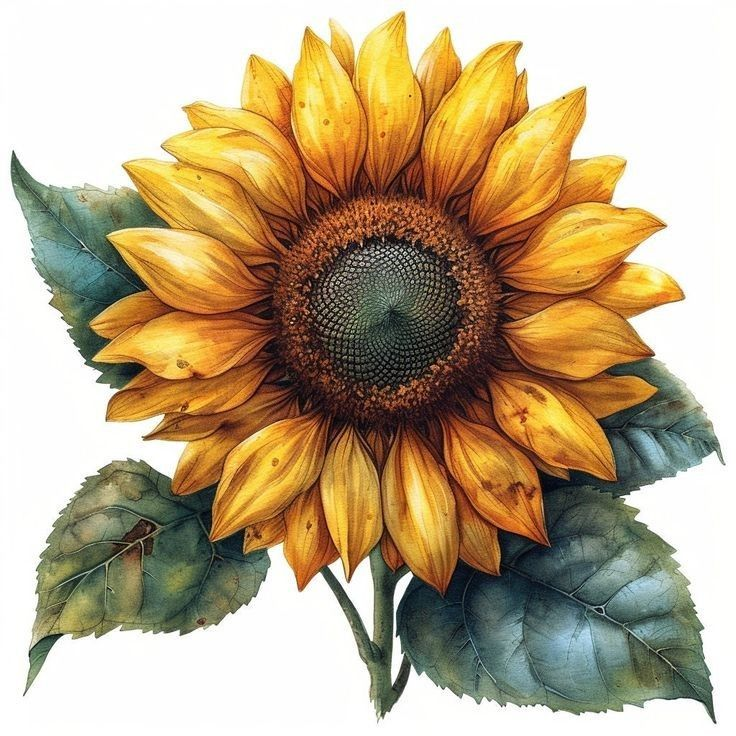 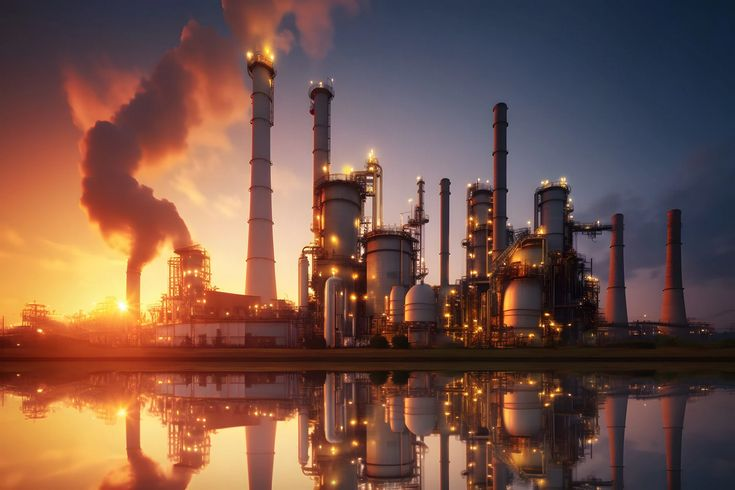 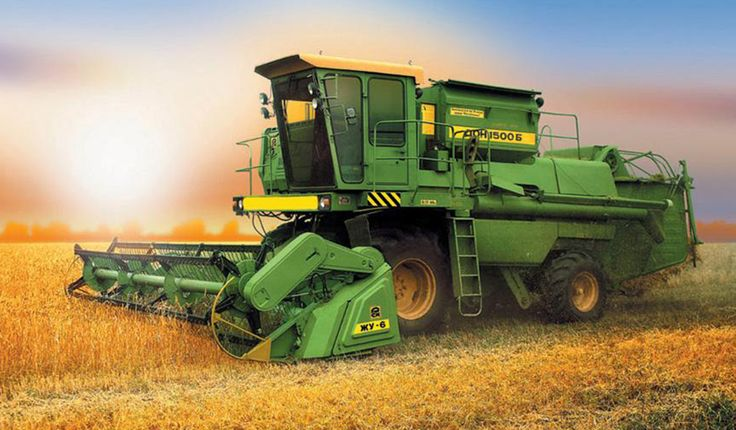 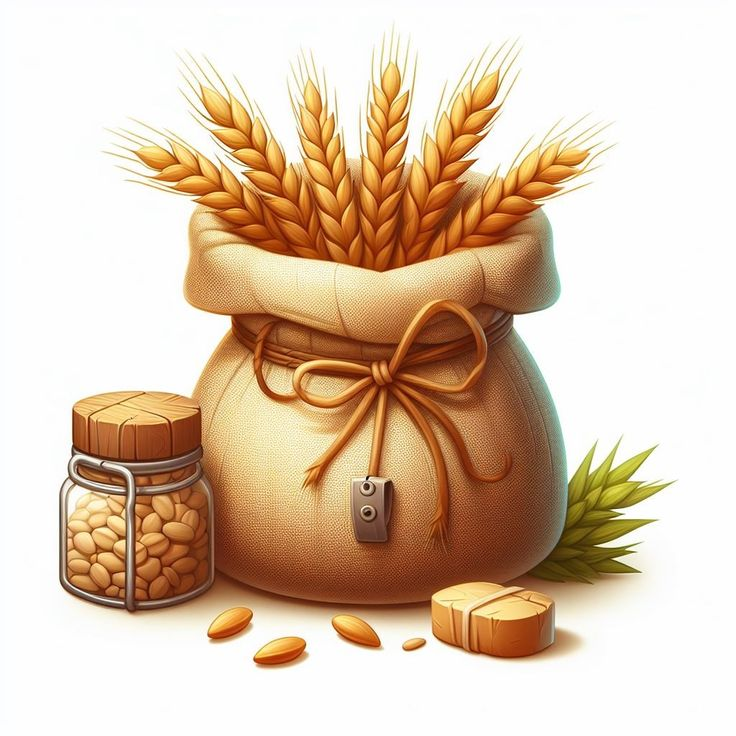 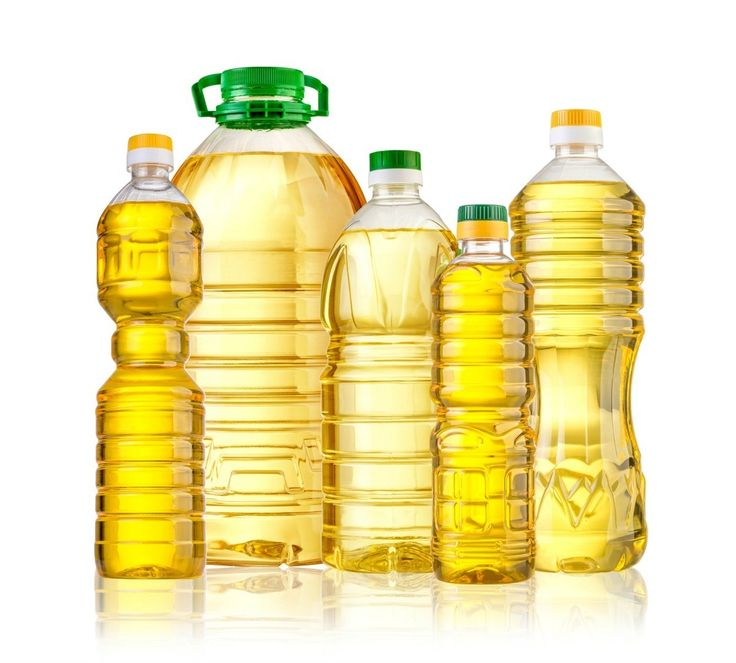 [Speaker Notes: по можливості зробити такі слайди як фото відправлене на вайбер]
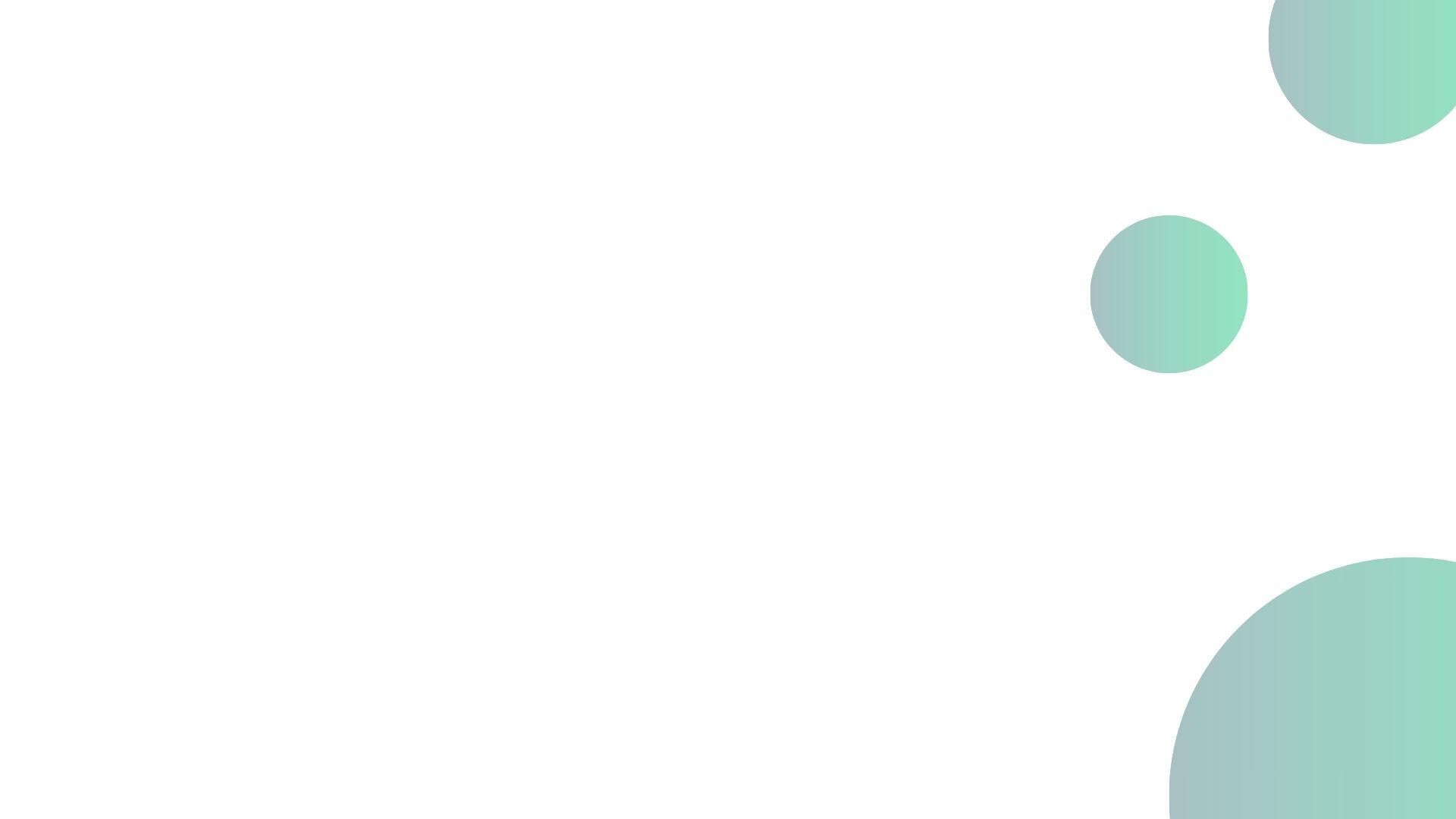 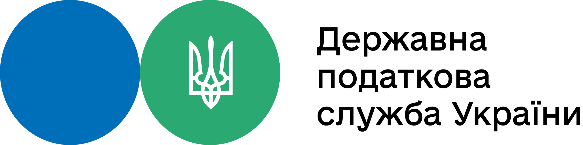 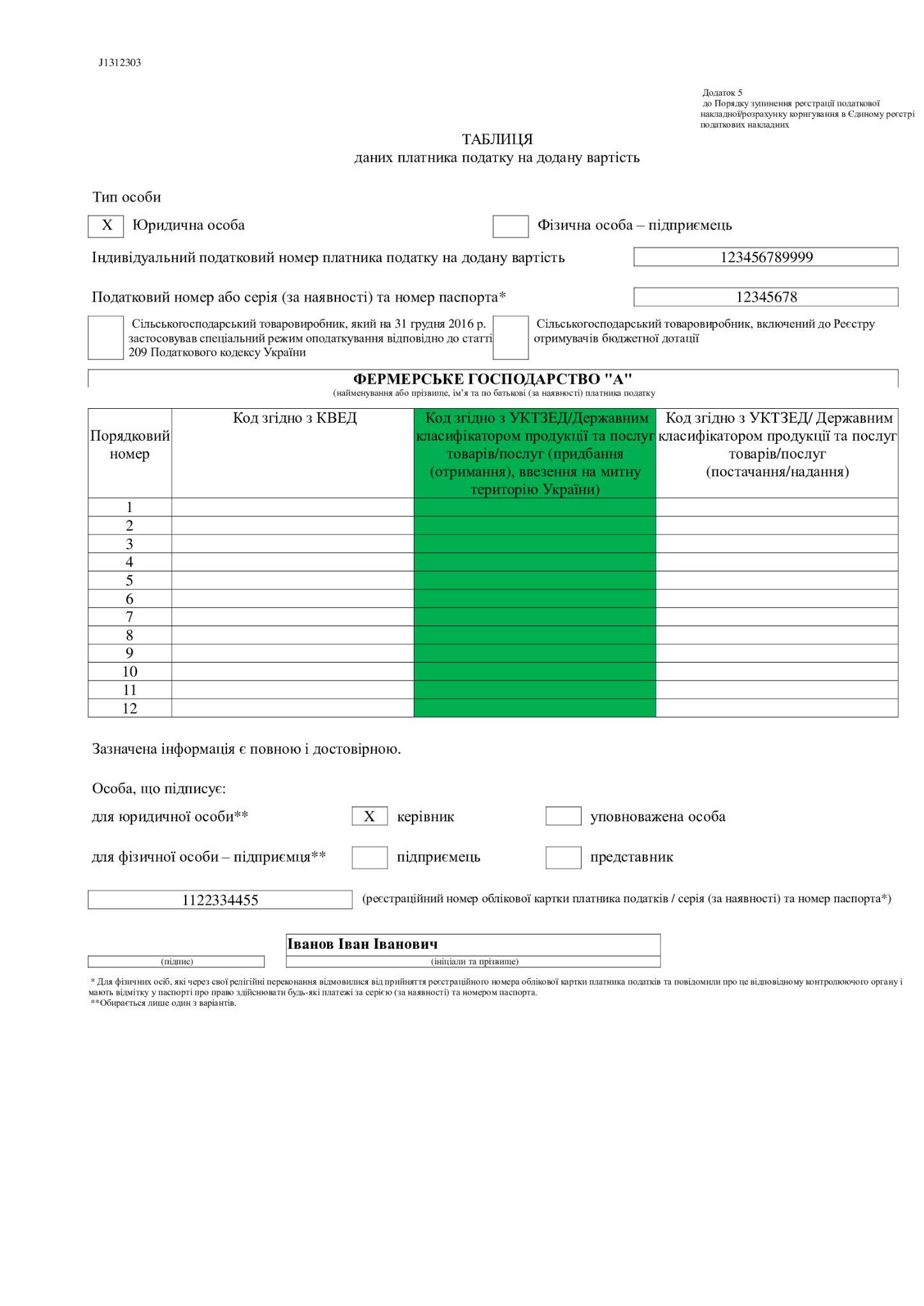 ДЕРЖАВНА ПОДАТКОВА СЛУЖБА УКРАЇНИ 
ГУ ДПС у Вінницькій області
[Speaker Notes: табл 5 і поява стрілки знизу в верх]
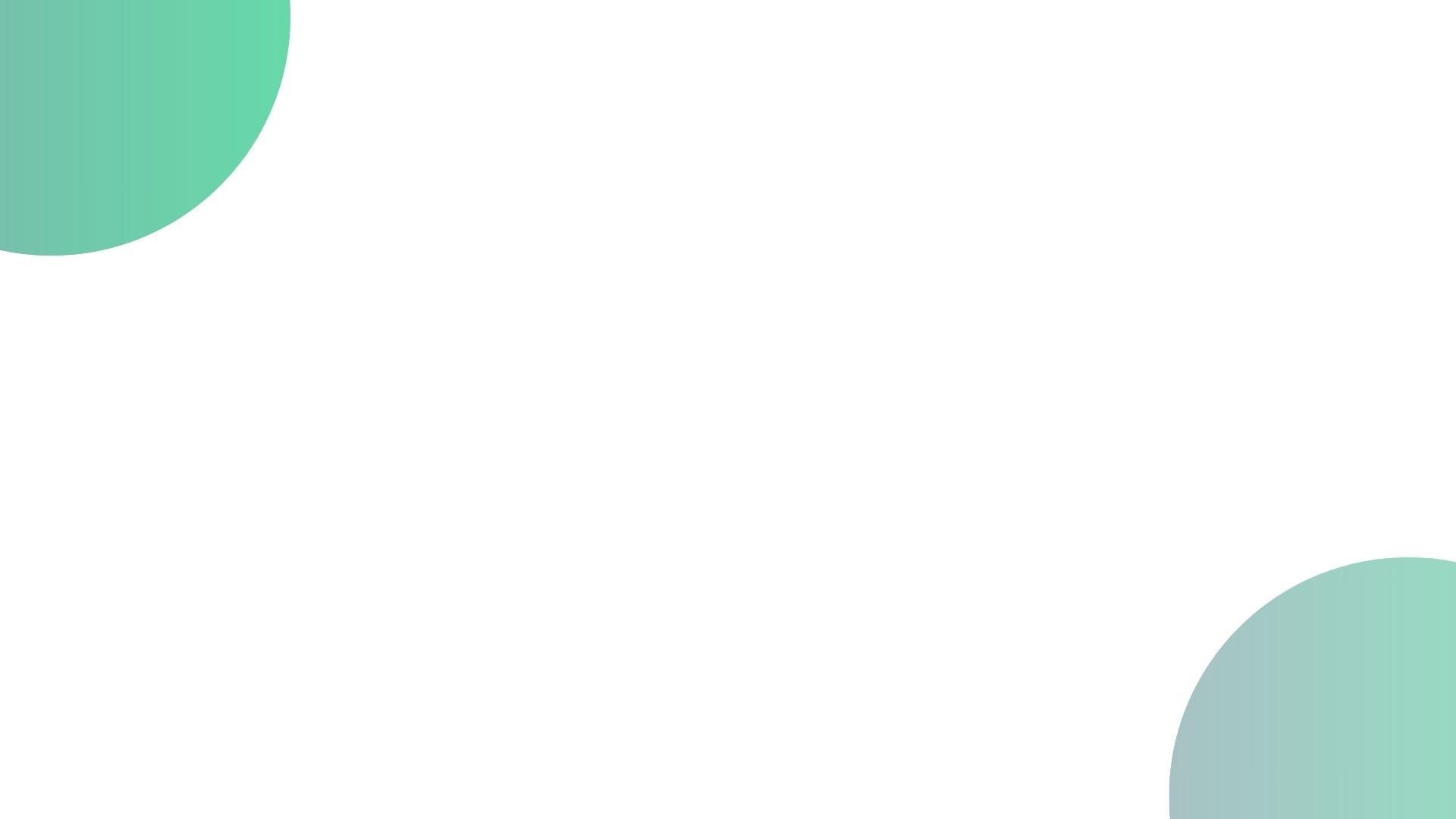 Коди УКТЗД придбаних ТМЦ Коди ДКПП отриманих послуг
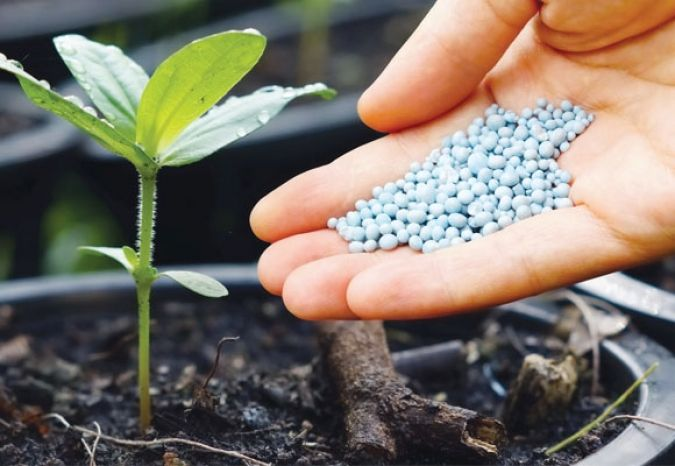 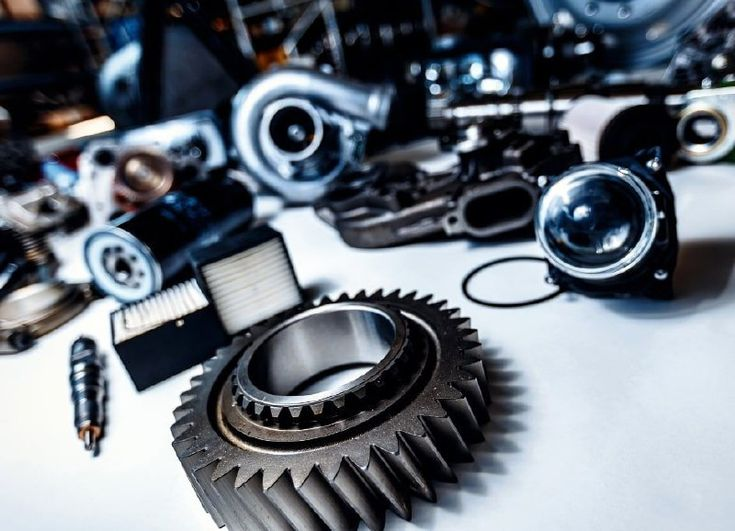 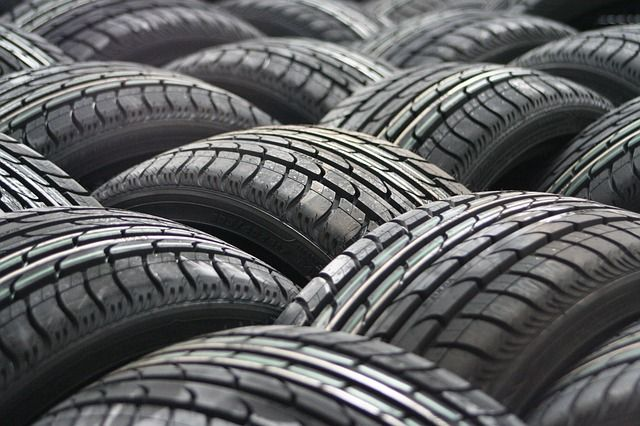 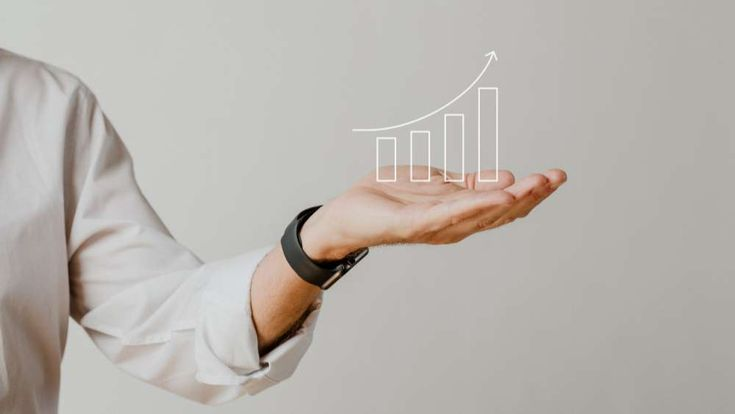 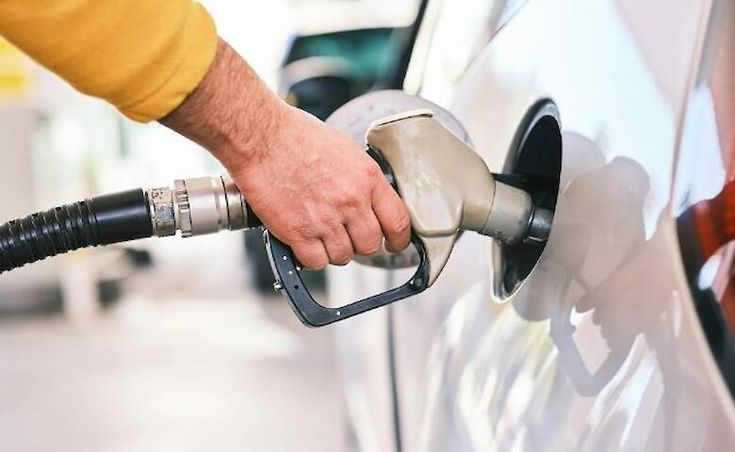 [Speaker Notes: появляються різні картинки товарів та послуг (паливо, запасні частини, шини, добрива, допоміжні послуги]
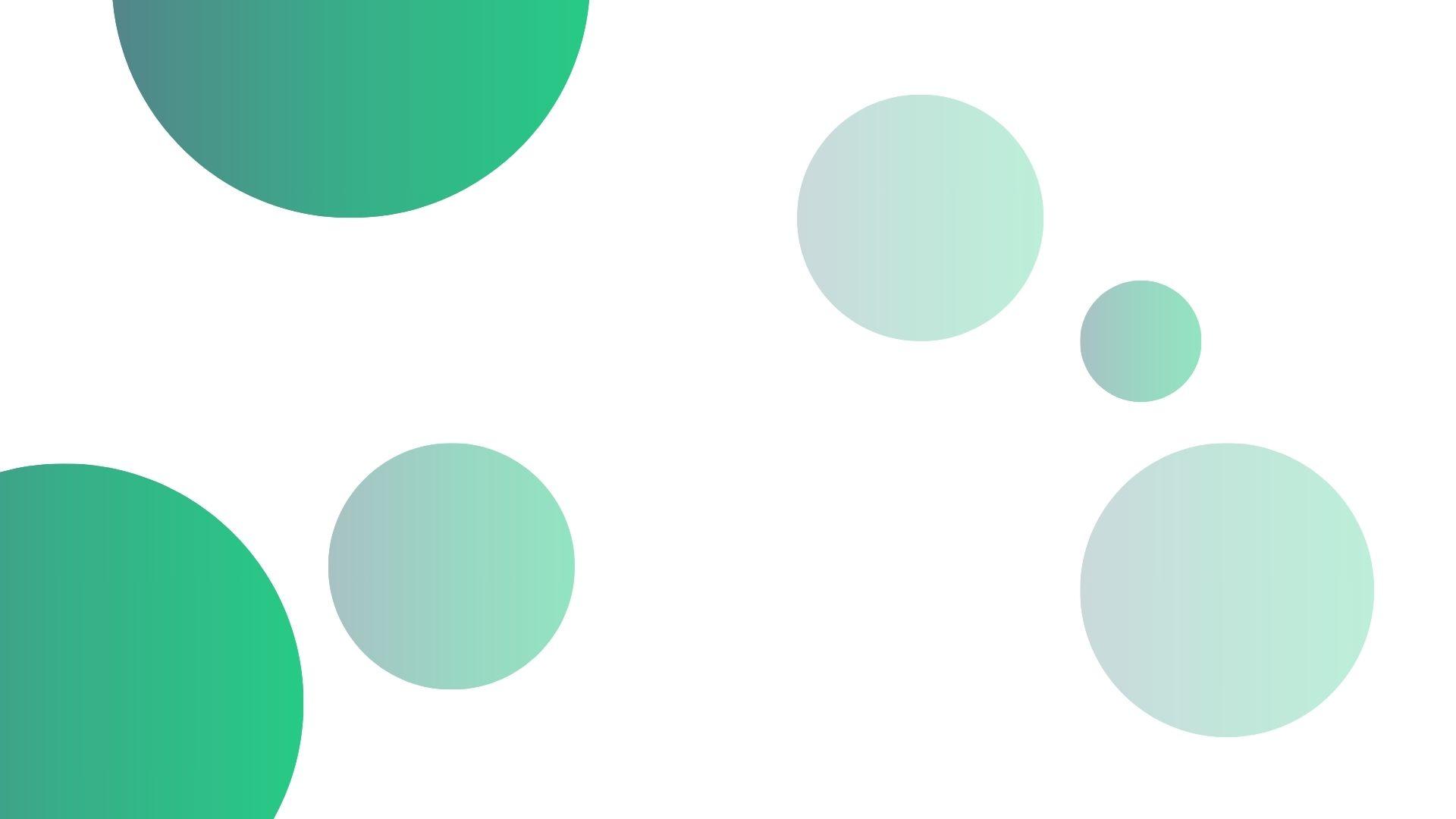 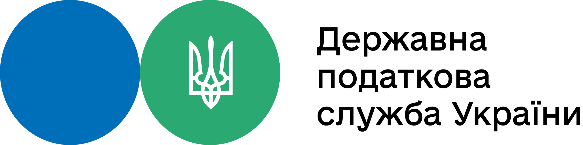 ДЕРЖАВНА ПОДАТКОВА СЛУЖБА УКРАЇНИ 
ГУ ДПС у Вінницькій області
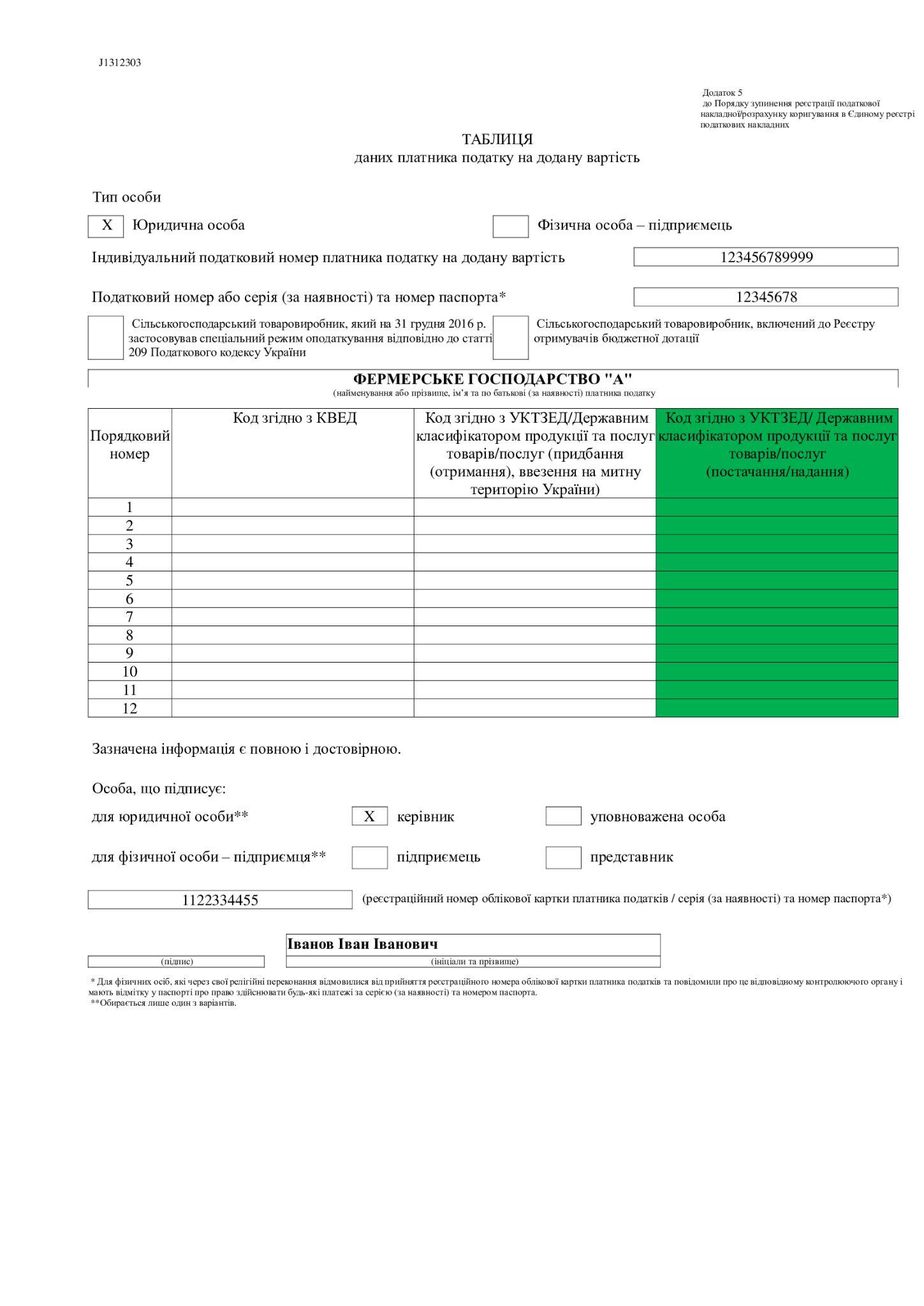 [Speaker Notes: табл 6 і появляється стілка знизу в верх]
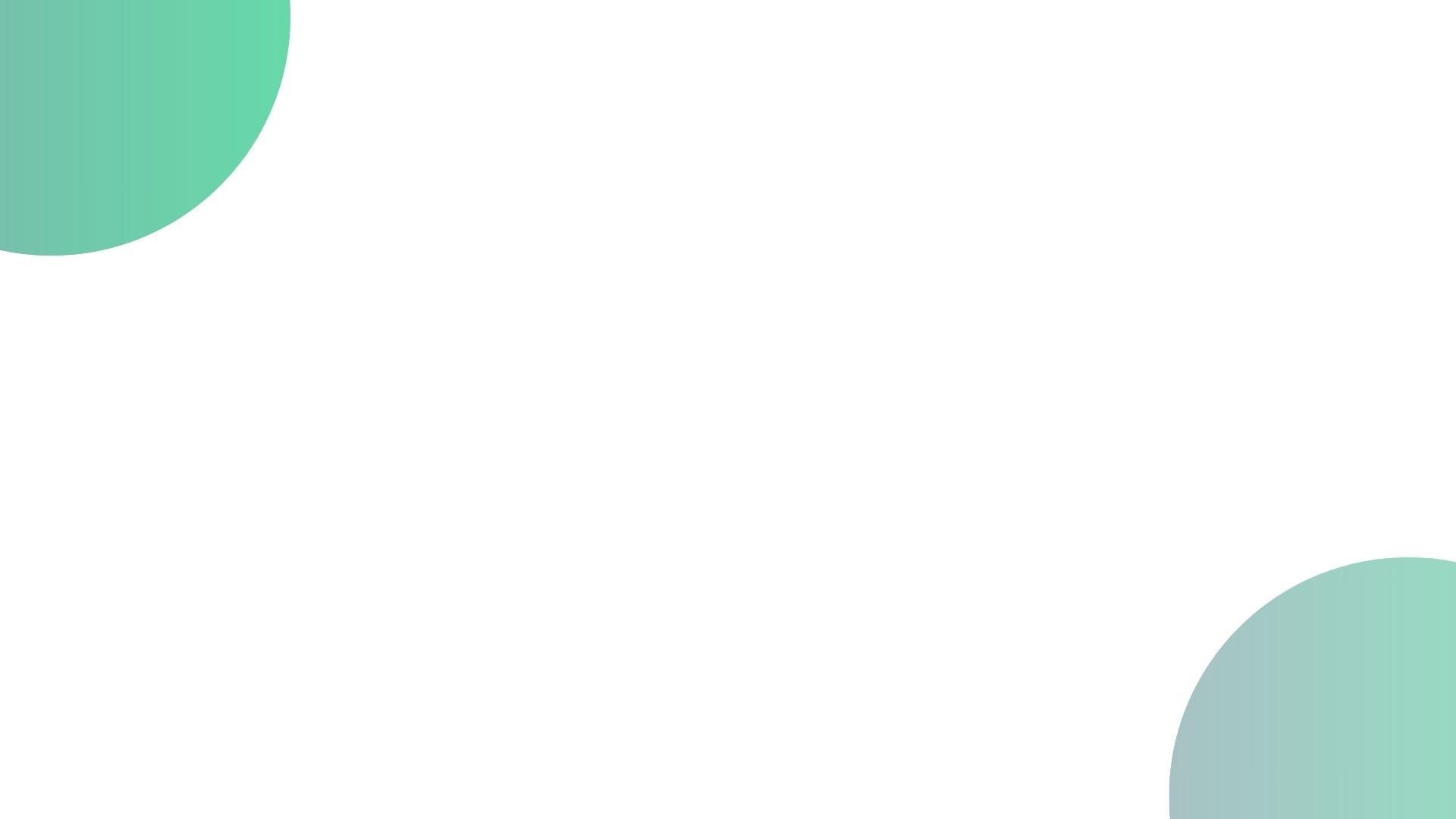 Коди УКТЗД виробленої (вирощеної) продукції Коди ДКПП послуг
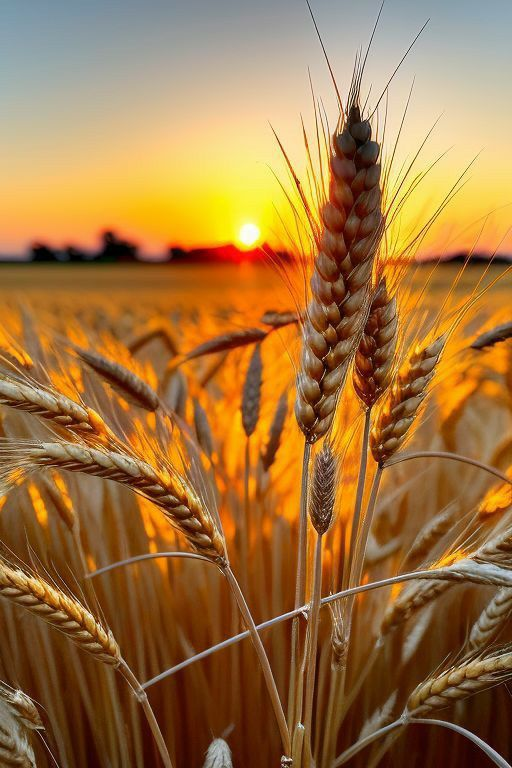 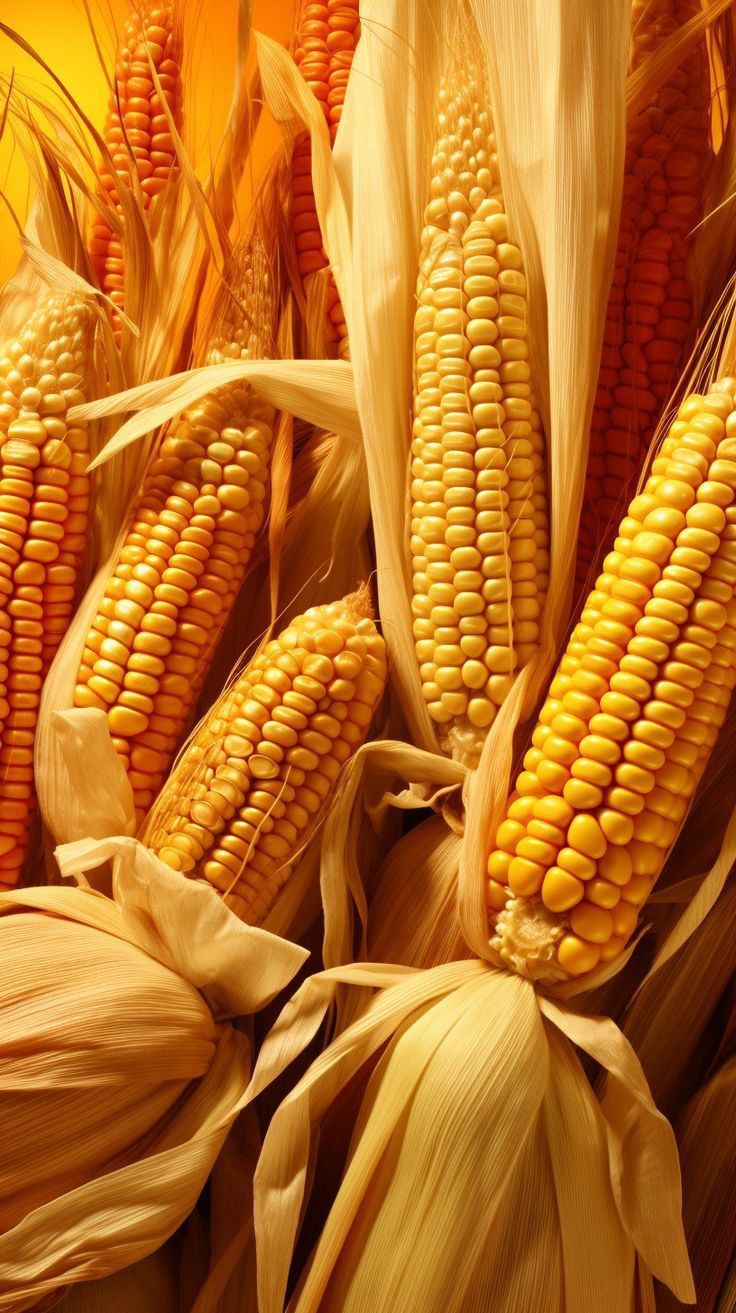 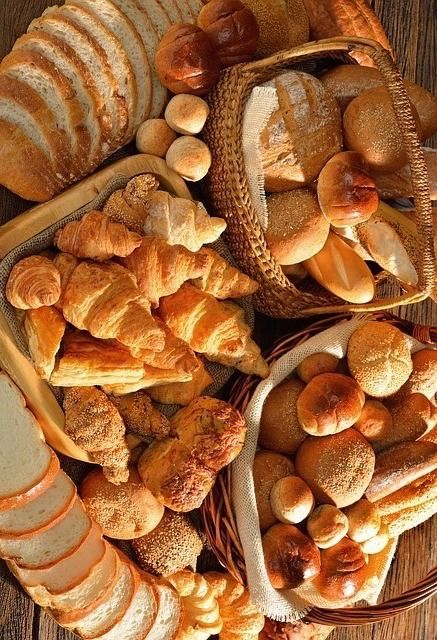 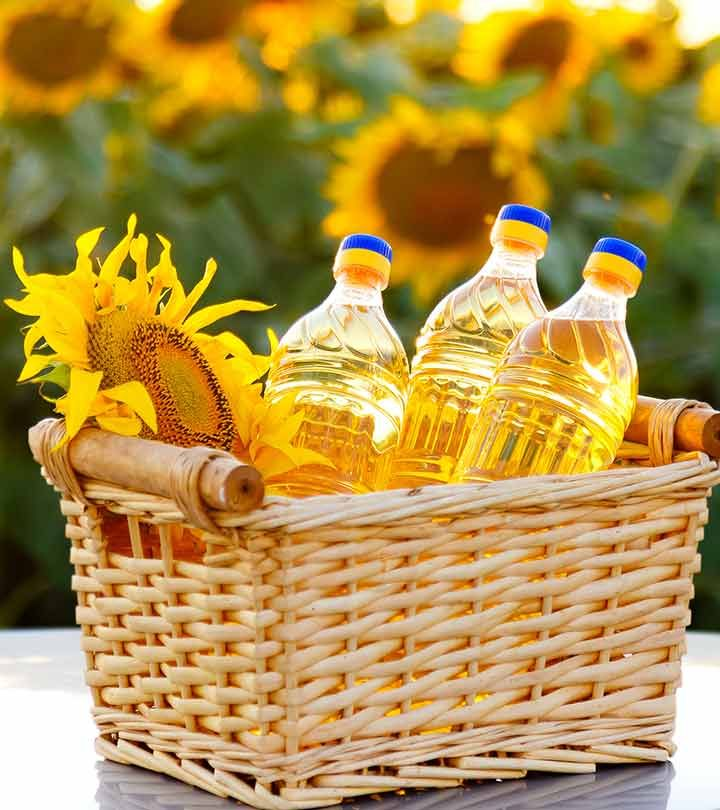 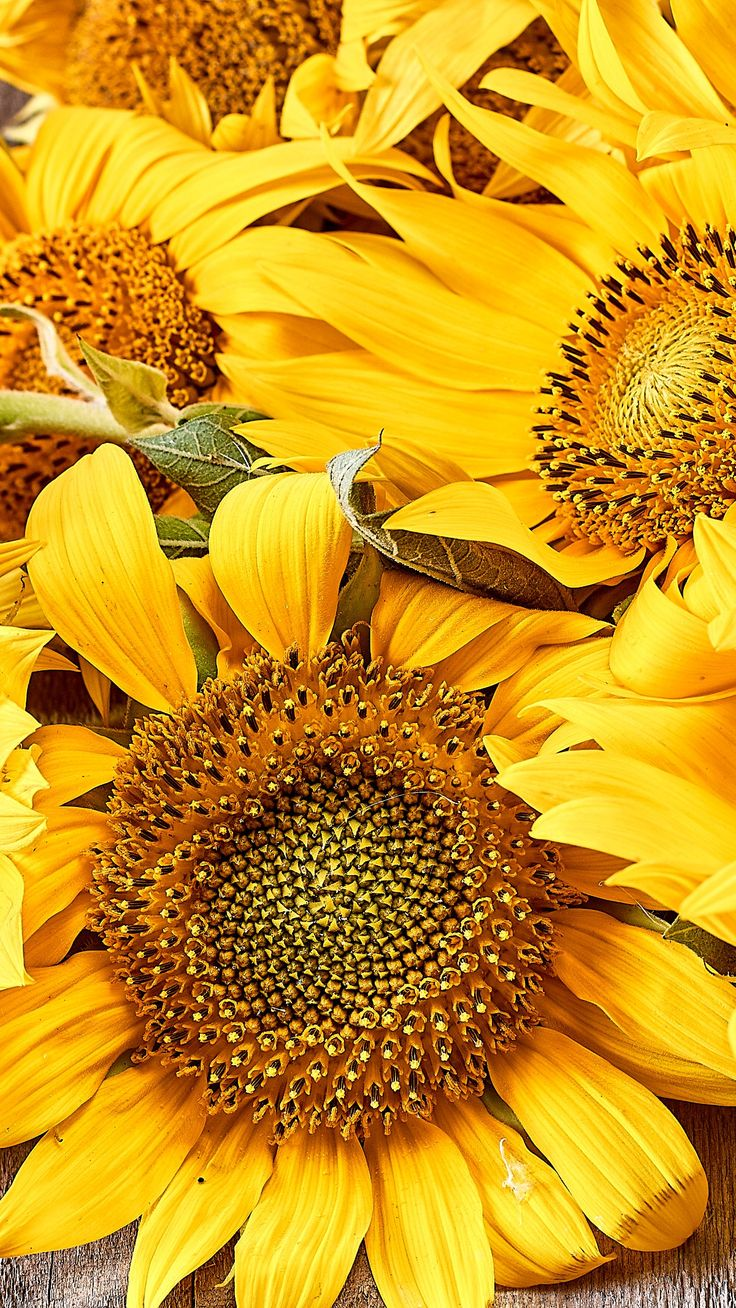 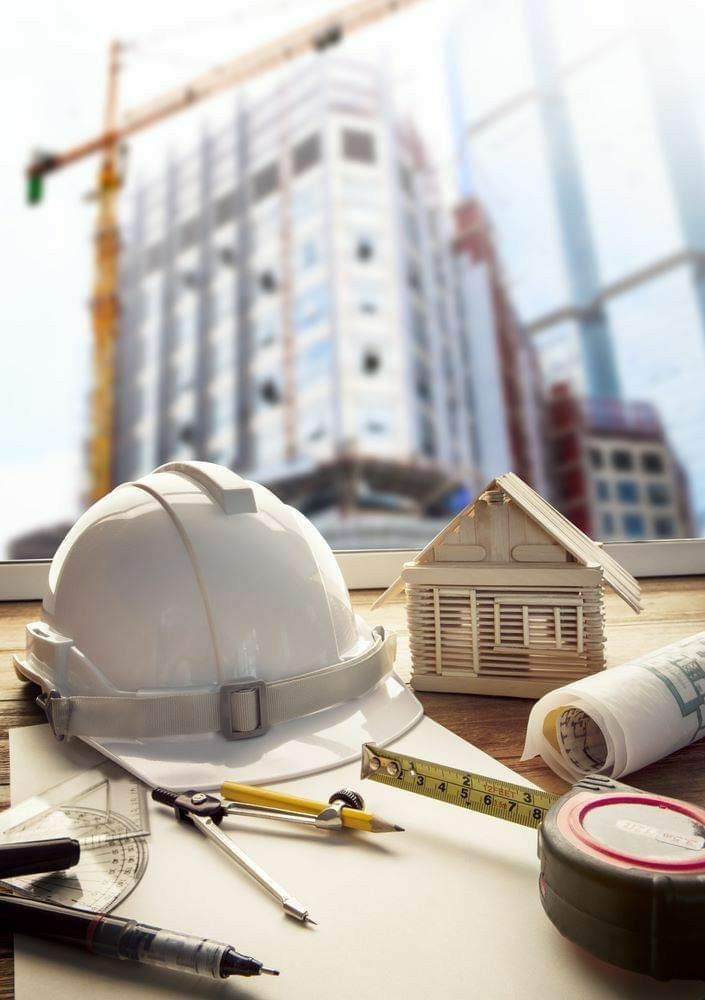 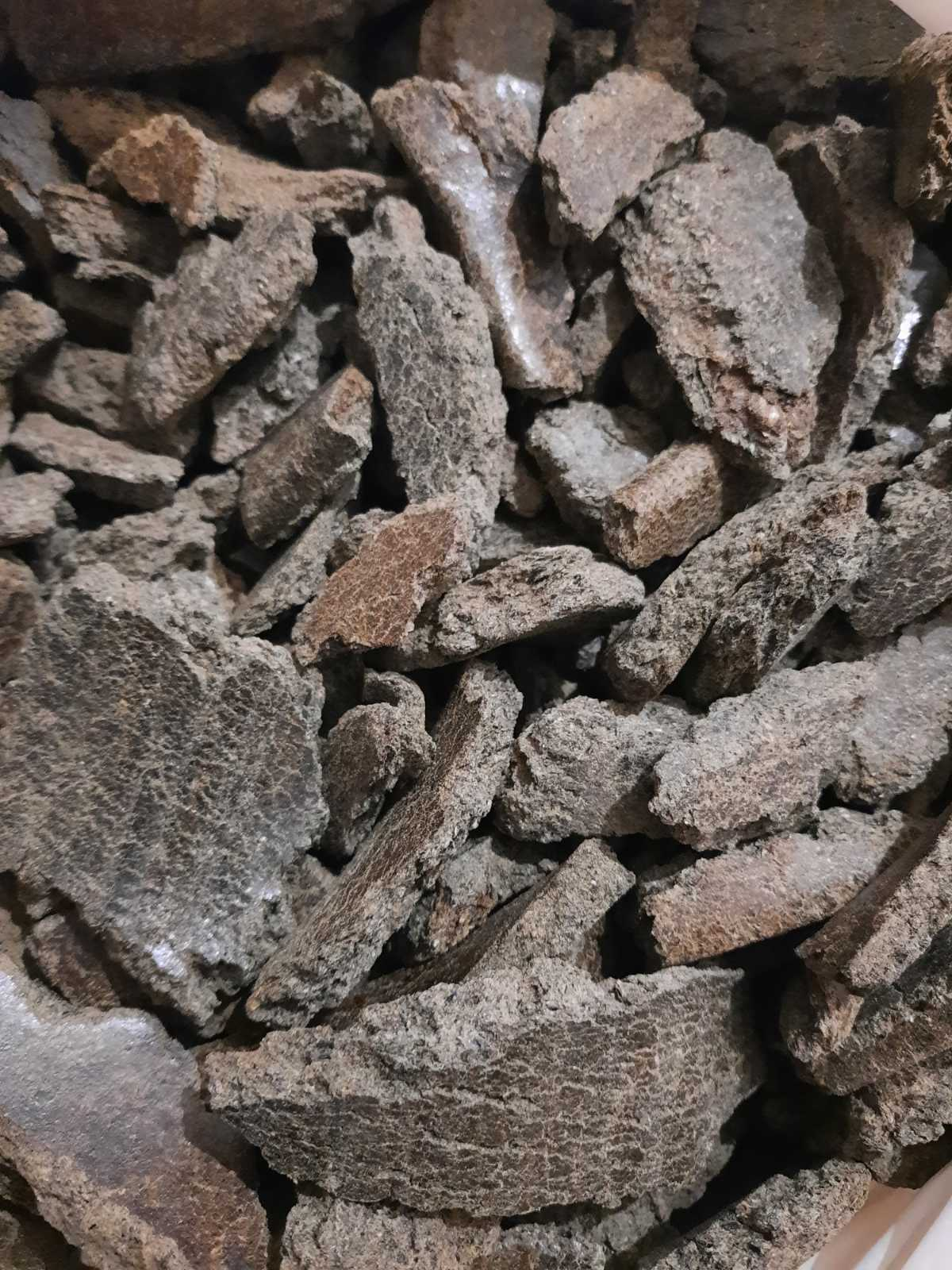 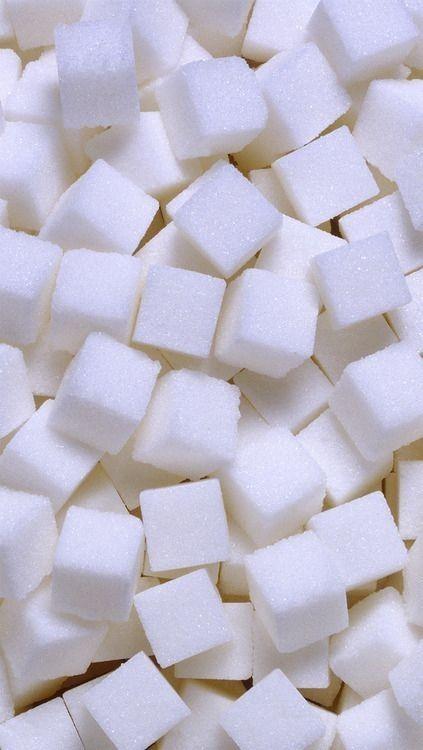 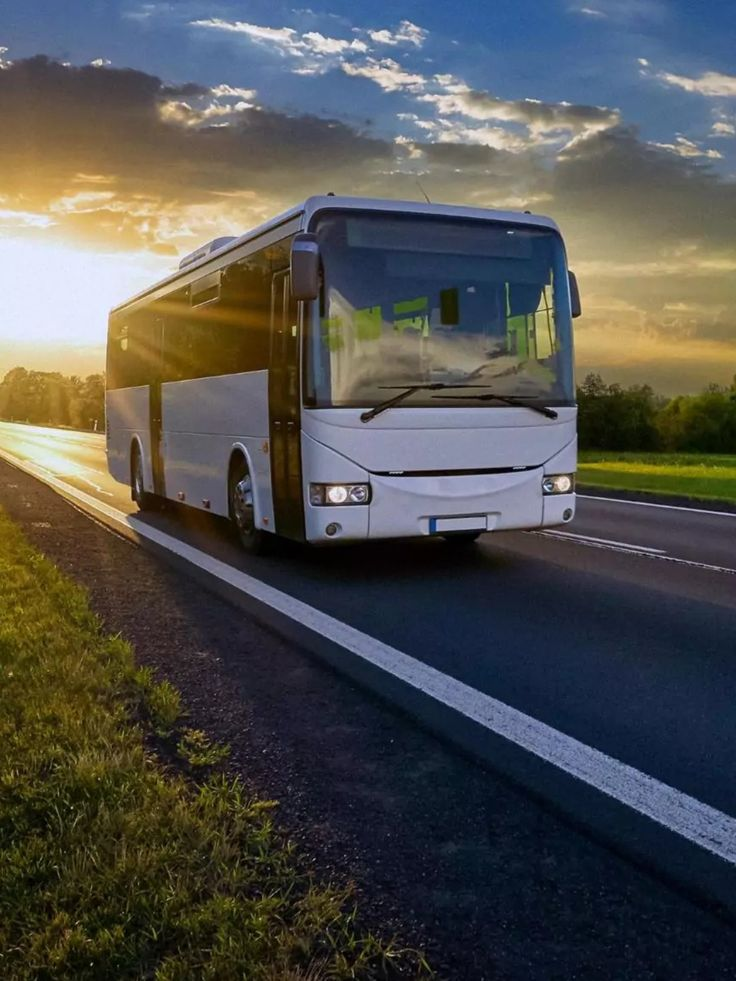 [Speaker Notes: на слайді зявляються картинки соняшник, пшениця, кукурудза, соя, цуко, олія, макуха, перевезення, будівництво, хлібобулочні вироби]
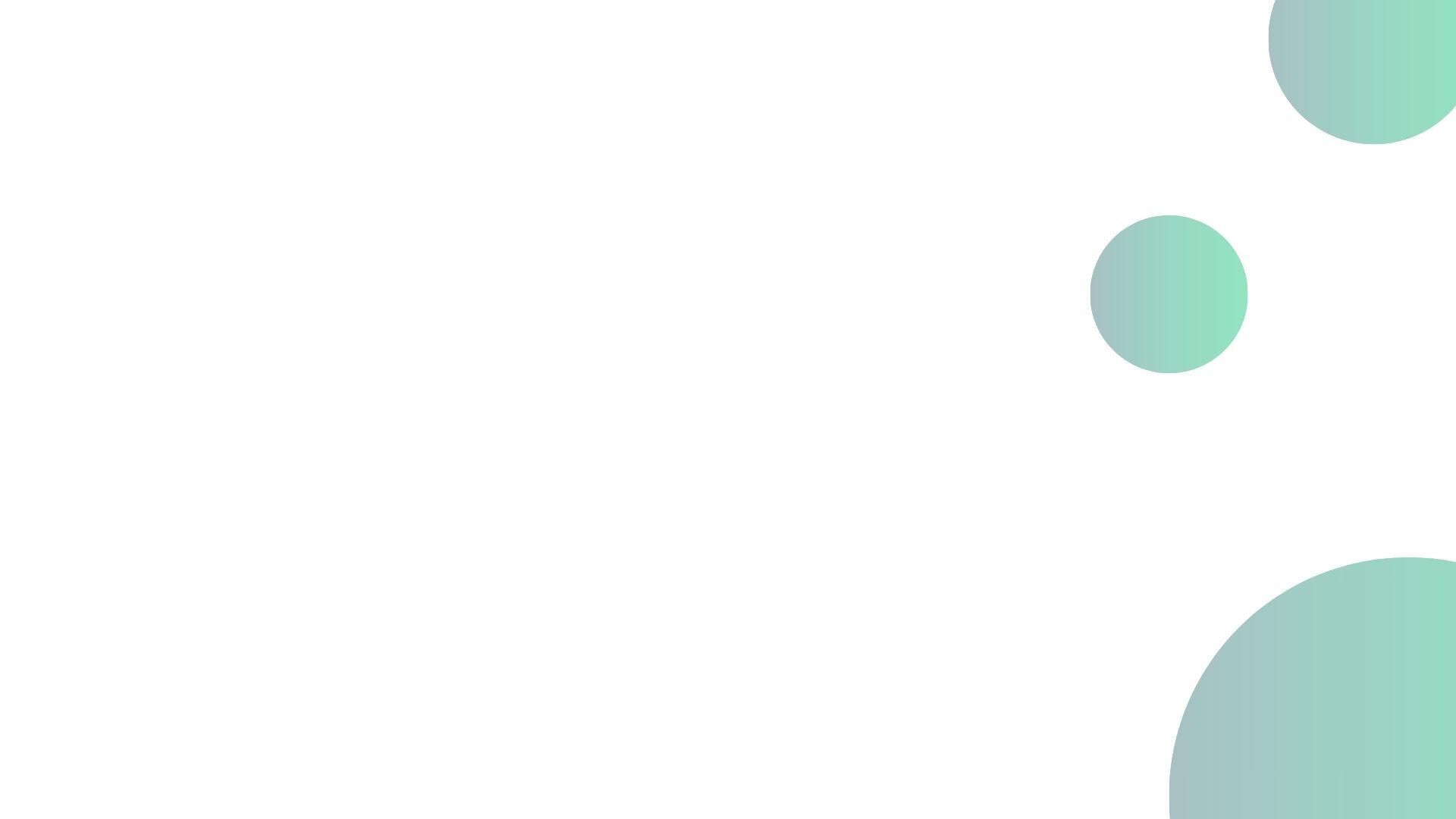 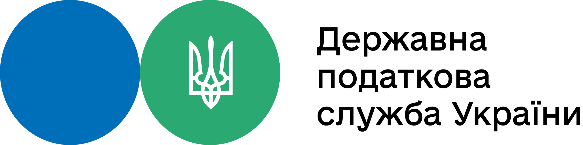 ДЕРЖАВНА ПОДАТКОВА СЛУЖБА УКРАЇНИ 
ГУ ДПС у Вінницькій області
До таблиці даних обов’язково надаються пояснення щодо специфіки господарської діяльності, які підтверджують реальність здійснення платником діяльності, відображеної в таблиці, в якому зазначається:
назва підприємства;
реєстраційні дані коротко;
основний вид діяльності;
специфіка діяльності (суть господарської діяльності) та обґрунтування необхідності використання таблиці даних платника податку на додану вартість;
наймані працівники задіяні у господарській діяльності;
наявність ліцензій/дозвільних документів/допусків тощо необхідних для здійснення діяльності (у разі необхідності);
основні фонди/засоби, матеріальні активи, транспортні засоби, земельні угіддя тощо, які використовуються в діяльності на правах власності чи оренди.
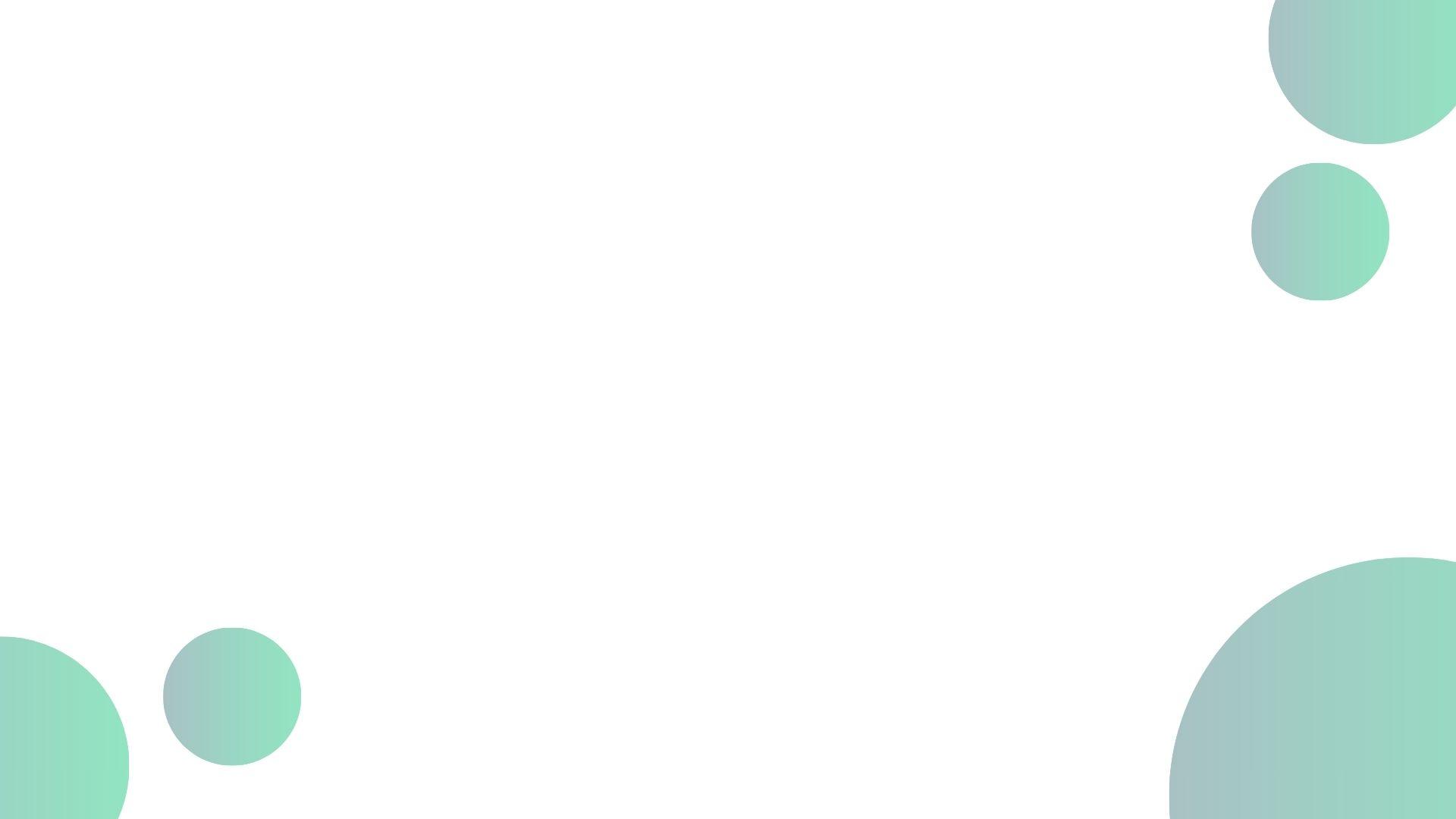 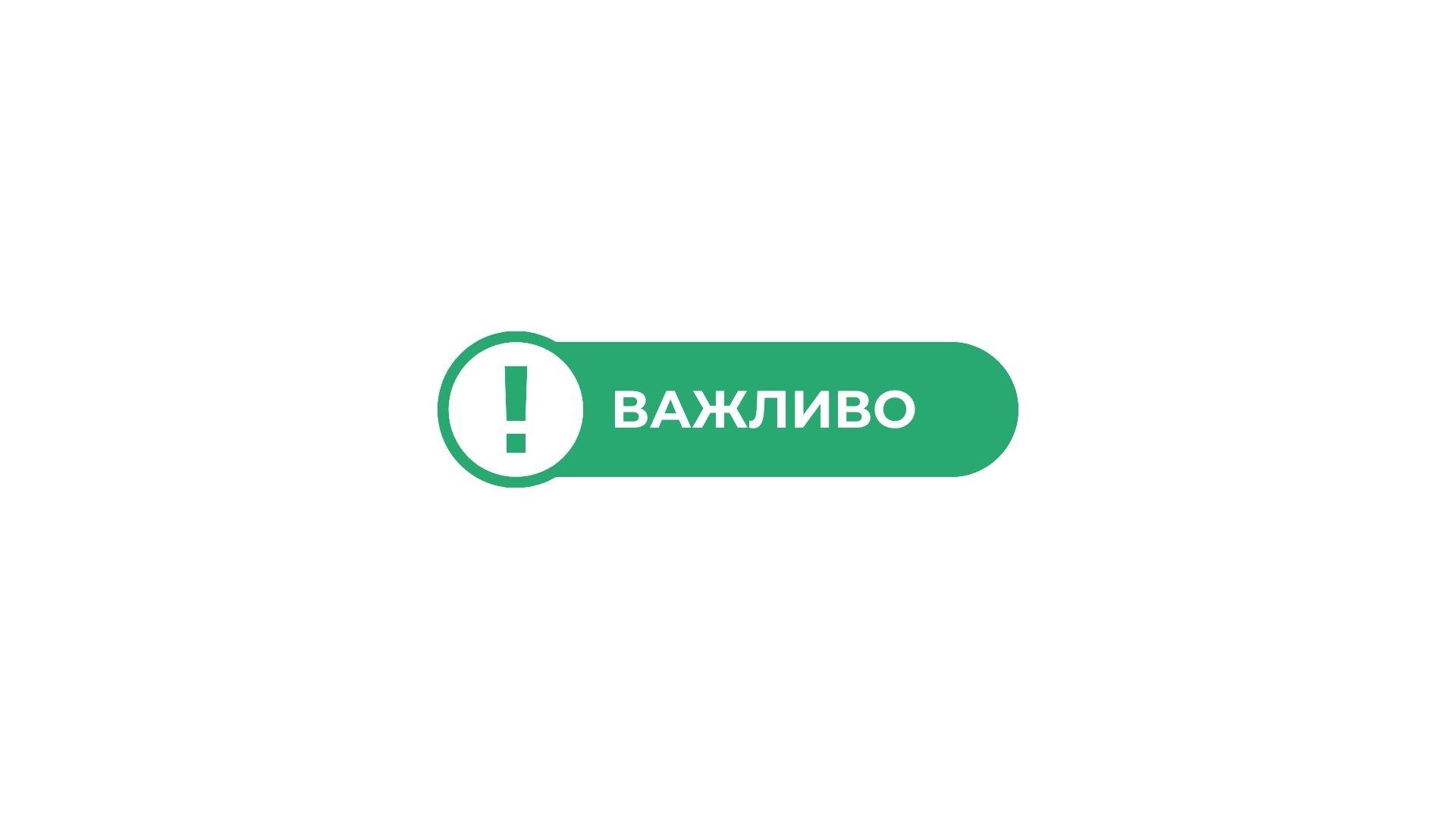 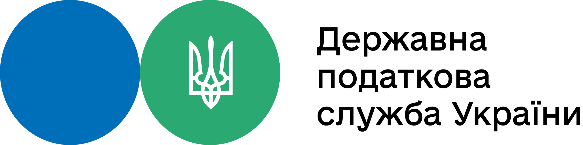 ДЕРЖАВНА ПОДАТКОВА СЛУЖБА УКРАЇНИ 
ГУ ДПС у Вінницькій області
У разі ведення декількох видів діяльності доцільно буде подати Таблицю даних платника податку на додану вартість окремо на кожен з них.

Наголошуємо, що Таблицю даних з кодами, на які вже є врахована таблиця не потрібно повторно подавати.

Деталізація кодів товарів та послуг/продукції, зазначених у податковій накладній має повністю відповідати по кількості цифр та знаків кодів, відображених у таблиці даних платника ПДВ.
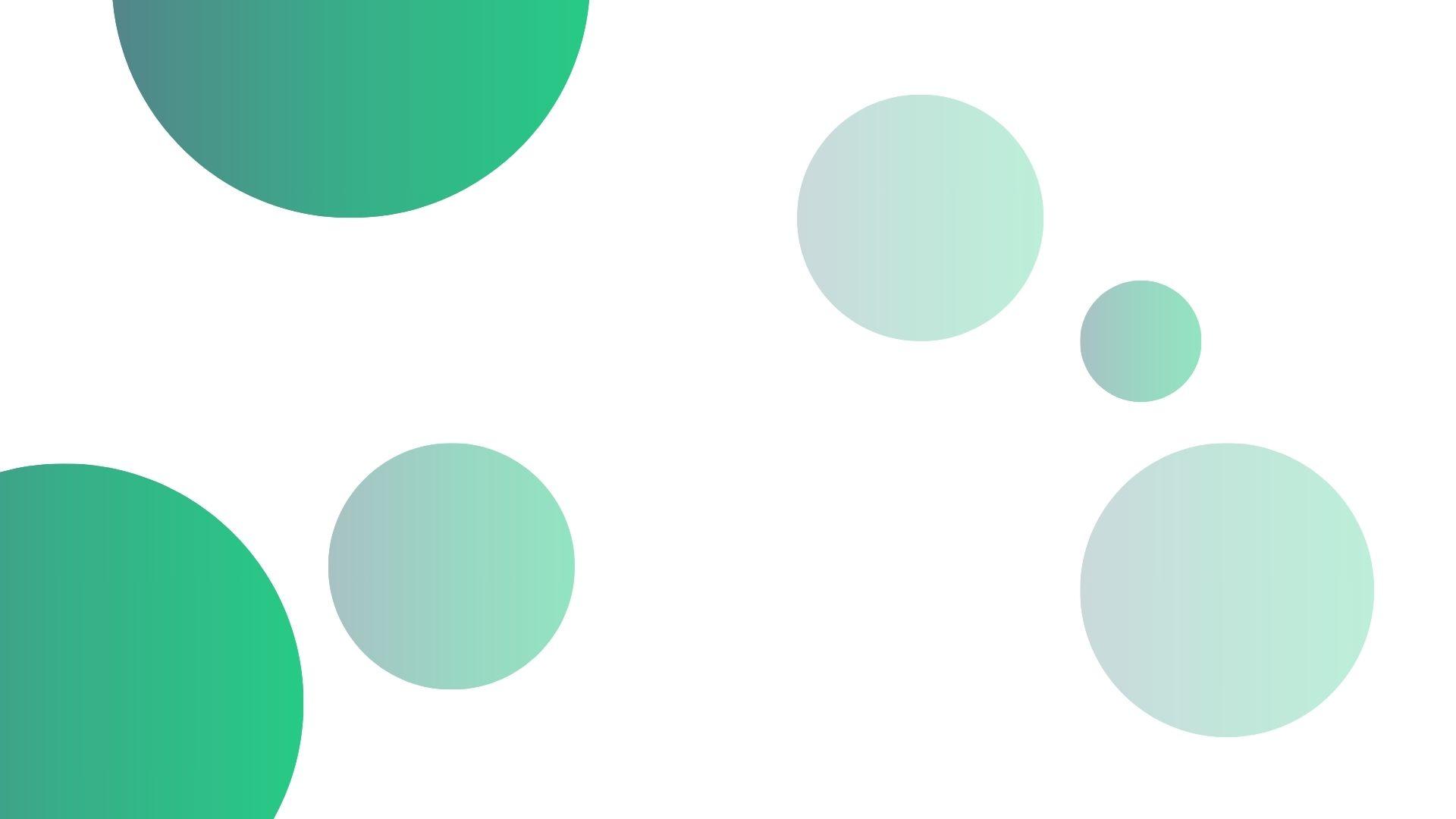 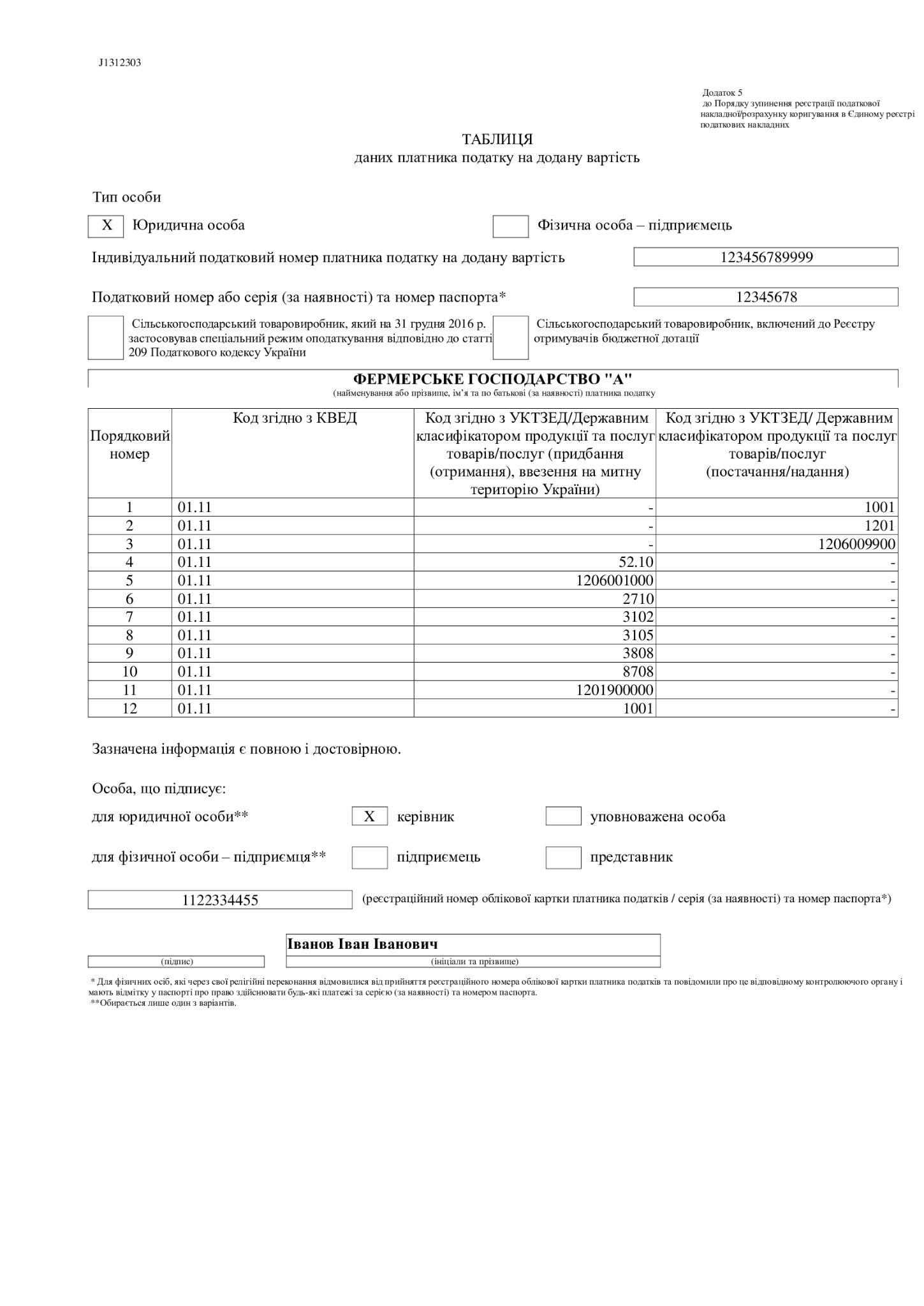 Рекомендований приклад заповненої таблиці даних
[Speaker Notes: табл 7]
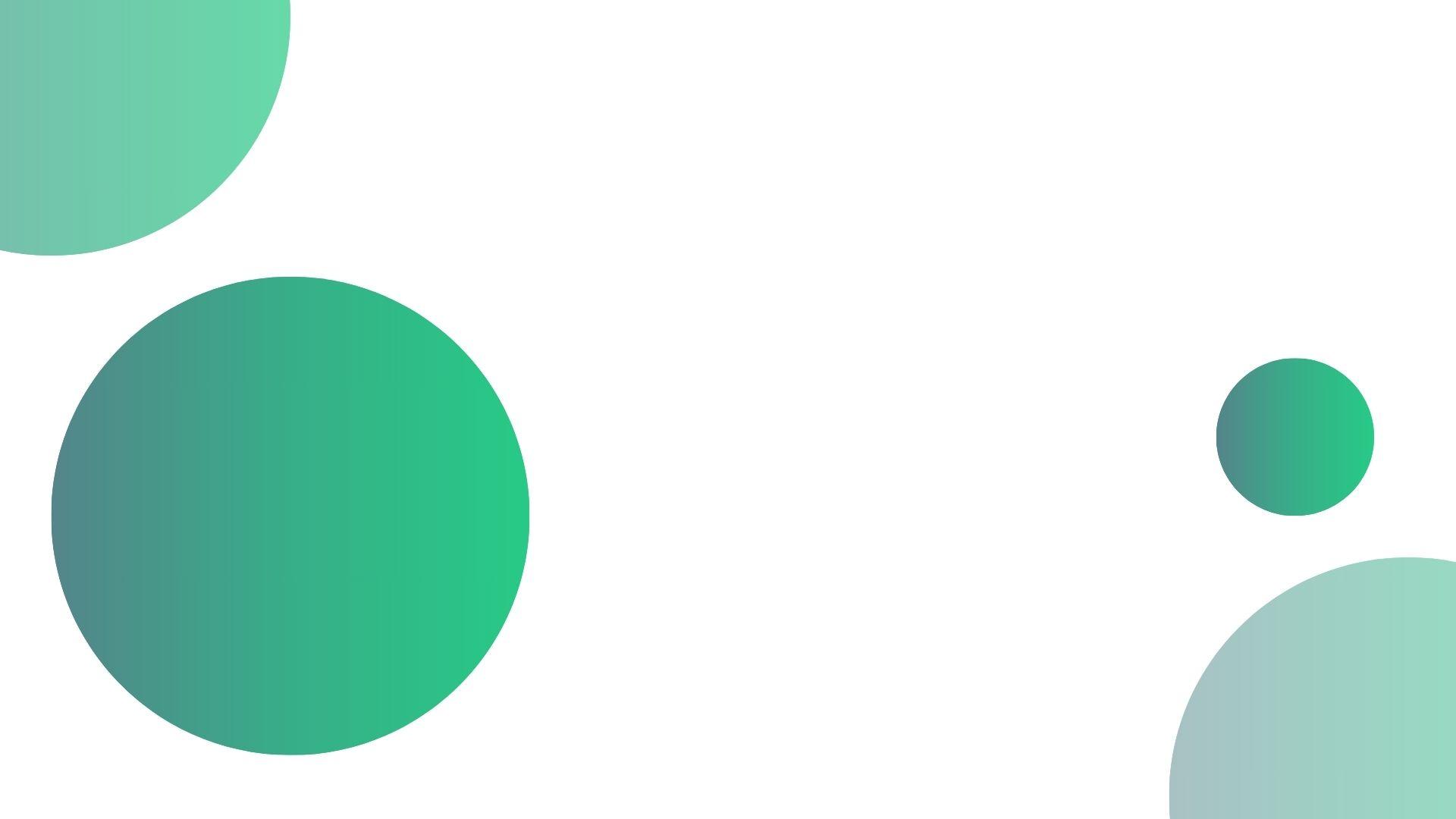 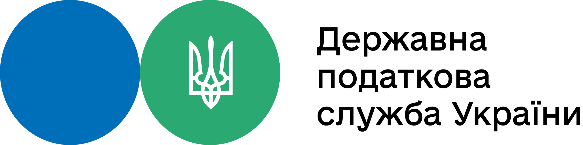 ДЕРЖАВНА ПОДАТКОВА СЛУЖБА УКРАЇНИ 
ГУ ДПС у Вінницькій області
ДЯКУЮ ЗА УВАГУ!